19 212
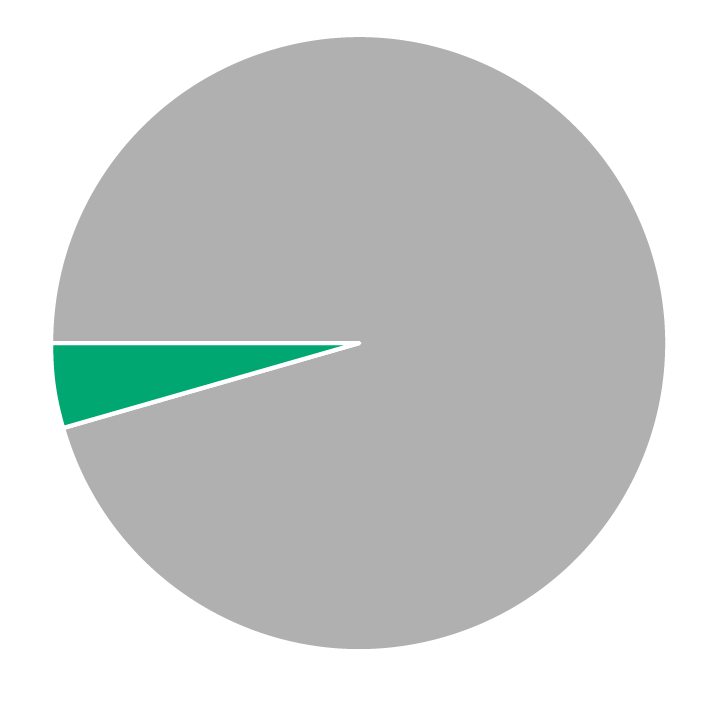 96%
4%
19 212
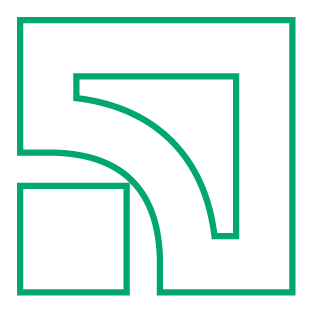 Николай Щербина
Основные каналы коммуникаций
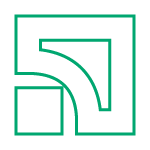 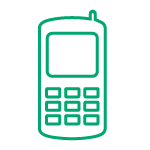 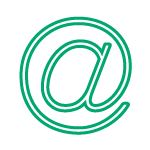 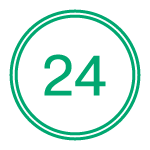 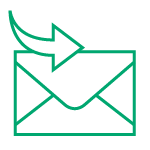 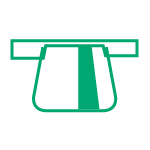 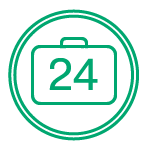 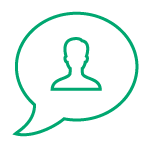 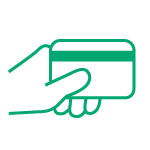 Отделения
Звонки
E-mail
Приват24
SMS
ТСО
Приват24 Бизнес
IVR
Банкомат
Основные каналы коммуникаций
30%
4%
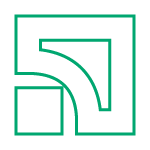 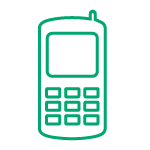 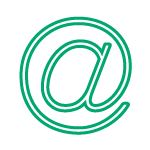 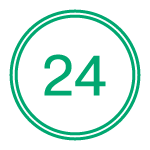 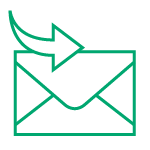 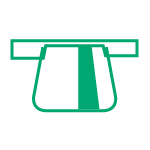 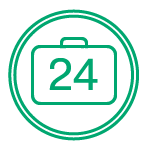 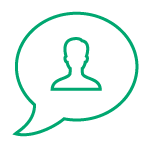 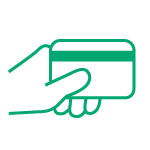 Отделения
Звонки
E-mail
Приват24
SMS
ТСО
Приват24 Бизнес
IVR
Банкомат
Наша цель
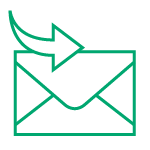 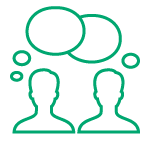 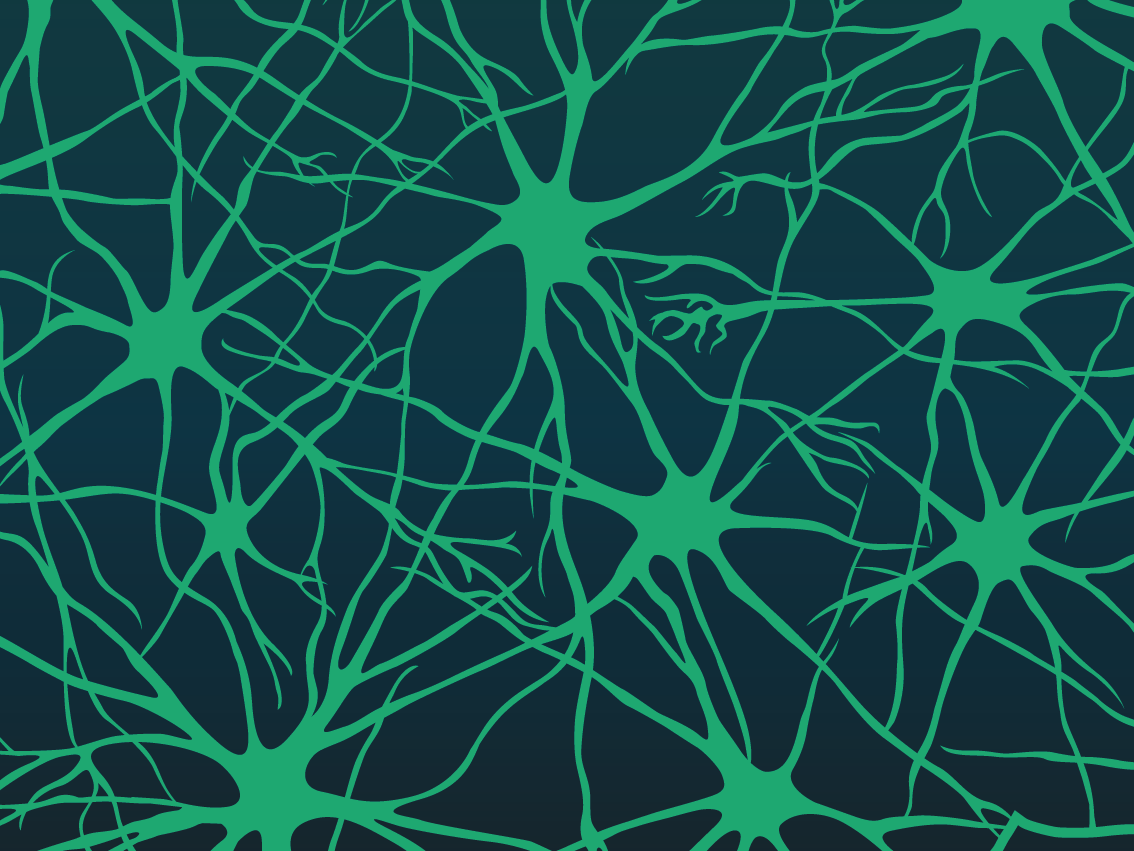 Подбор лучших клиентов под сообщение
Подбор лучших клиентов под сообщение
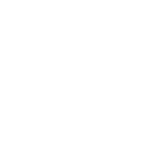 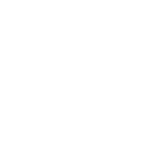 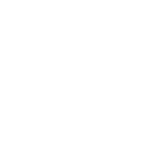 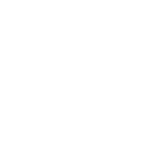 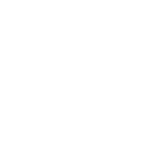 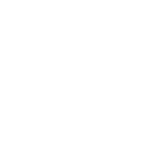 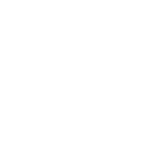 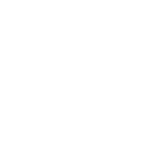 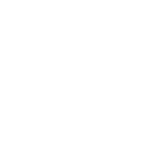 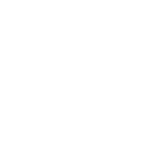 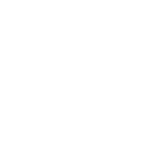 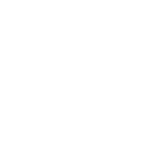 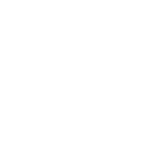 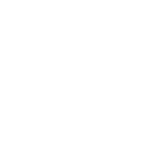 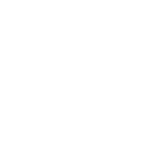 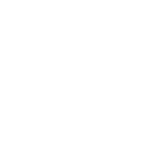 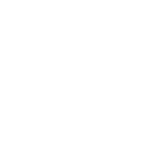 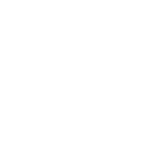 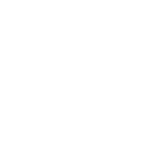 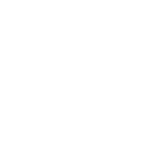 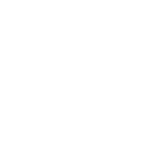 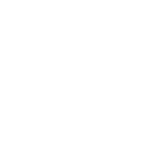 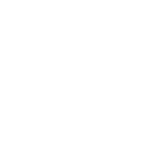 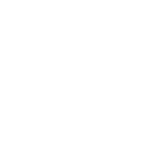 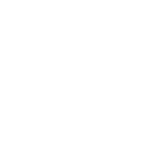 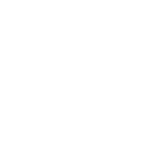 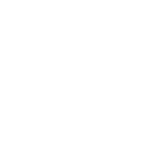 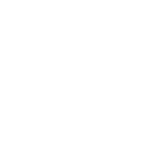 Подбор лучших клиентов под сообщение
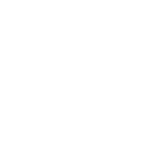 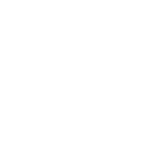 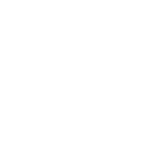 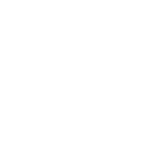 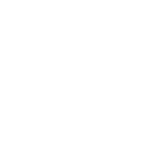 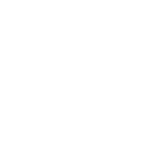 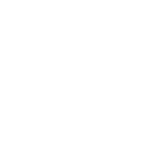 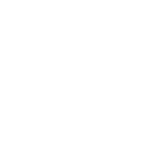 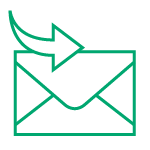 А
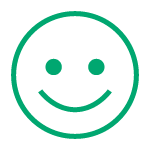 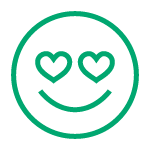 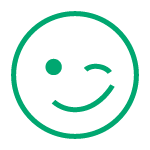 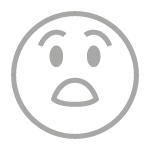 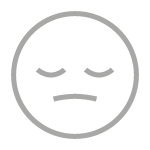 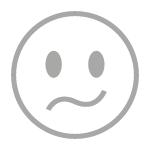 Подбор лучших клиентов под сообщение
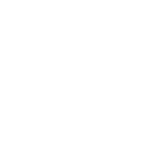 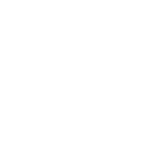 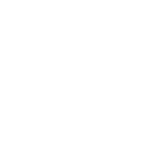 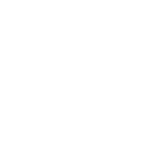 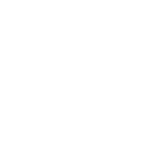 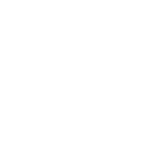 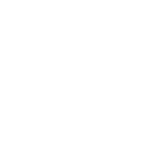 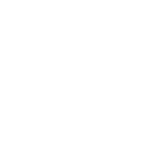 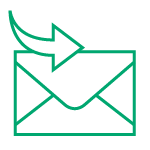 А
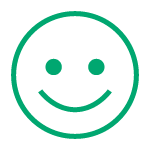 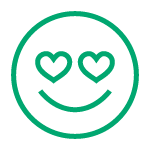 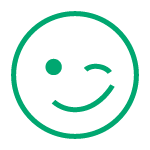 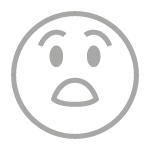 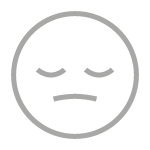 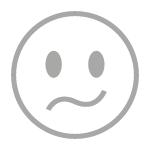 Конвейер скорингов
Подбор лучших клиентов под сообщение
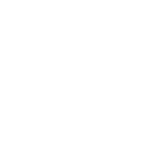 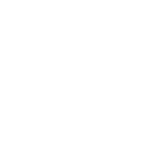 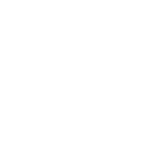 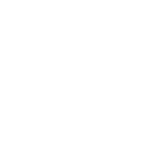 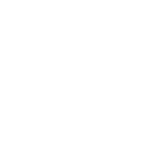 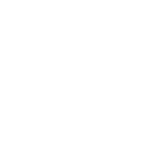 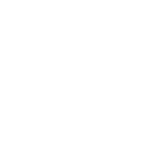 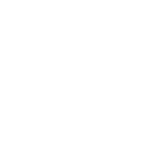 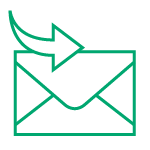 А
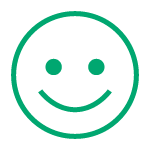 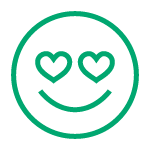 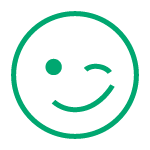 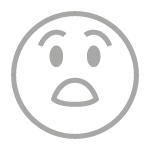 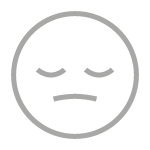 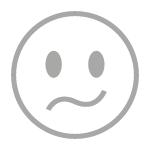 Конвейер скорингов
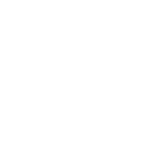 Модель сообщения А
Подбор лучших клиентов под сообщение
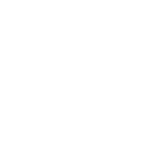 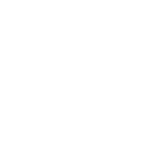 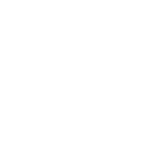 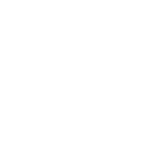 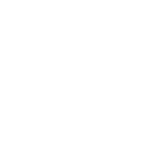 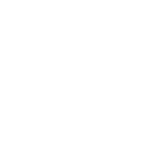 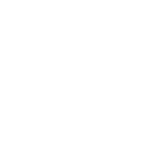 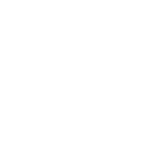 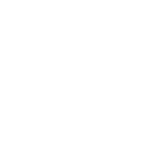 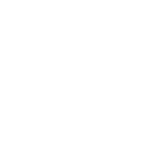 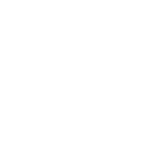 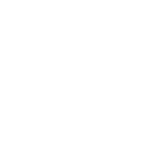 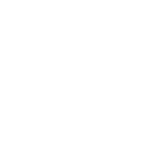 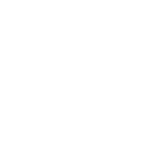 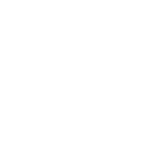 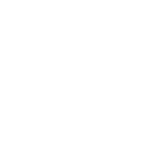 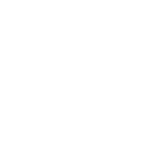 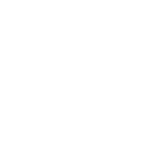 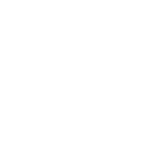 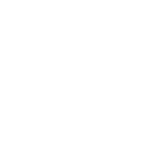 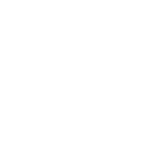 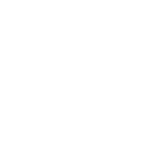 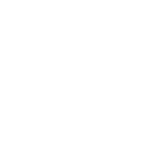 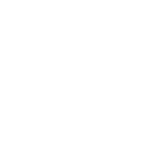 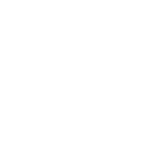 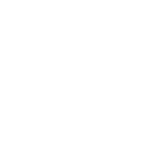 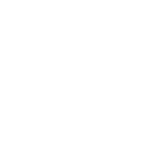 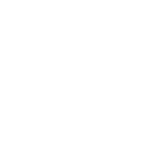 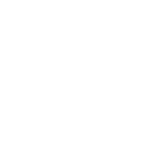 Модель сообщения А
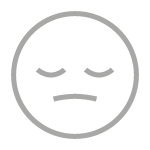 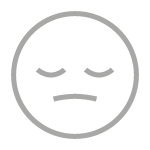 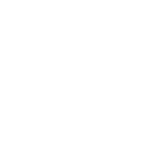 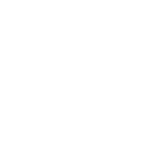 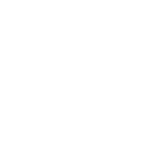 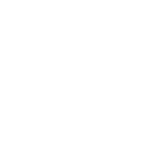 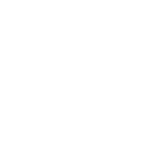 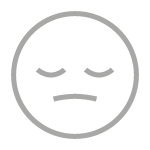 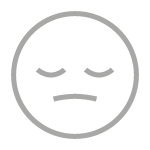 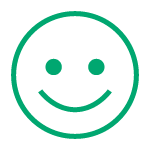 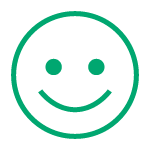 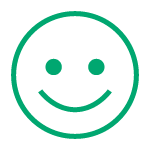 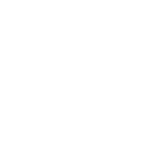 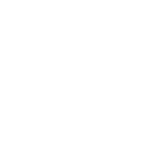 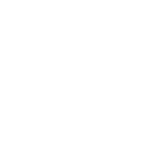 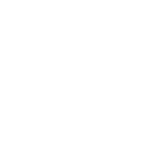 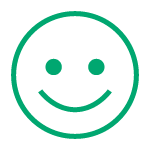 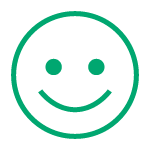 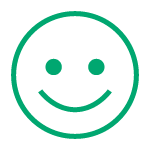 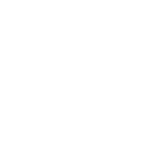 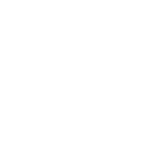 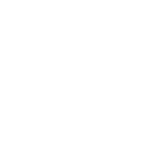 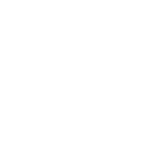 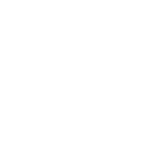 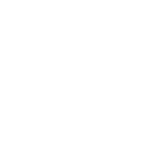 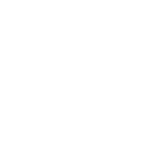 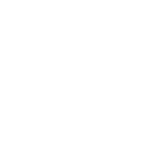 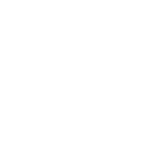 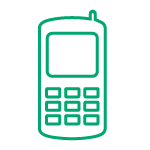 Исходящий звонок 
"Депозиты"
7,8%
х 16
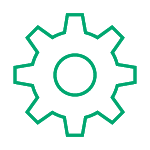 магия скоринга
0,5%
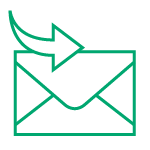 E-mail "Купите шины" 
(рассылка ПриватМаркет)
х 3
17,6%
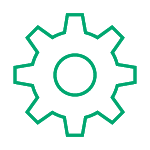 6,9%
магия скоринга
[Speaker Notes: 2% ср. в канале]
Что происходит в “черном ящике”?
Что происходит в “черном ящике”?
p1 p5 p9   p13 … p1133
p2 p6 p10 p14 … p1134
p3 p7 p11 p15 … p1135
p4 p8 p12 p16 … p1136
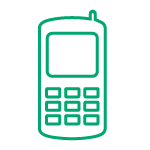 Что происходит в “черном ящике”?
p1 p5 p9   p13 … p1133
p2 p6 p10 p14 … p1134
p3 p7 p11 p15 … p1135
p4 p8 p12 p16 … p1136
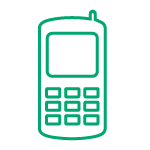 p1 p5 p9   p13 … p1133
p2 p6 p10 p14 … p1134
p3 p7 p11 p15 … p1135
p4 p8 p12 p16 … p1136
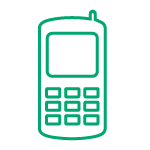 Что происходит в “черном ящике”?
p1 p5 p9   p13 … p1133
p2 p6 p10 p14 … p1134
p3 p7 p11 p15 … p1135
p4 p8 p12 p16 … p1136
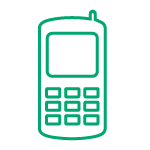 p1 p5 p9   p13 … p1133
p2 p6 p10 p14 … p1134
p3 p7 p11 p15 … p1135
p4 p8 p12 p16 … p1136
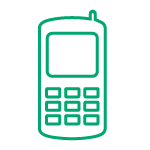 Что происходит в “черном ящике”?
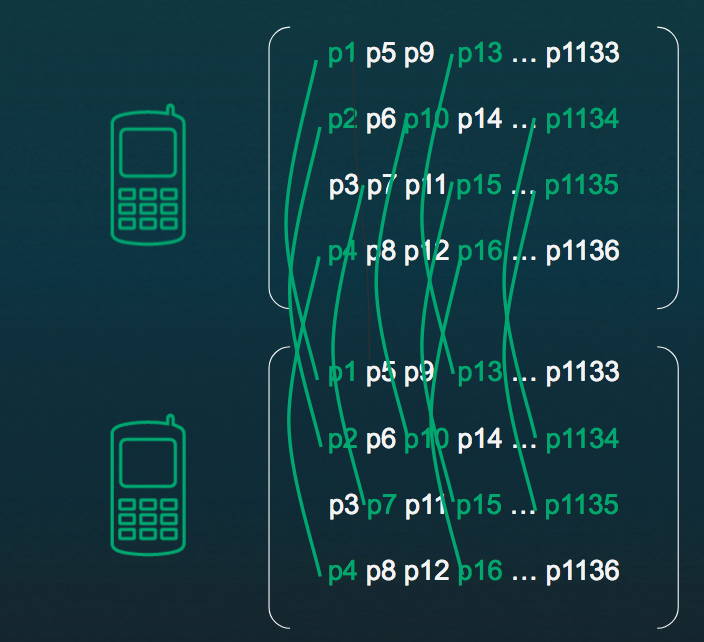 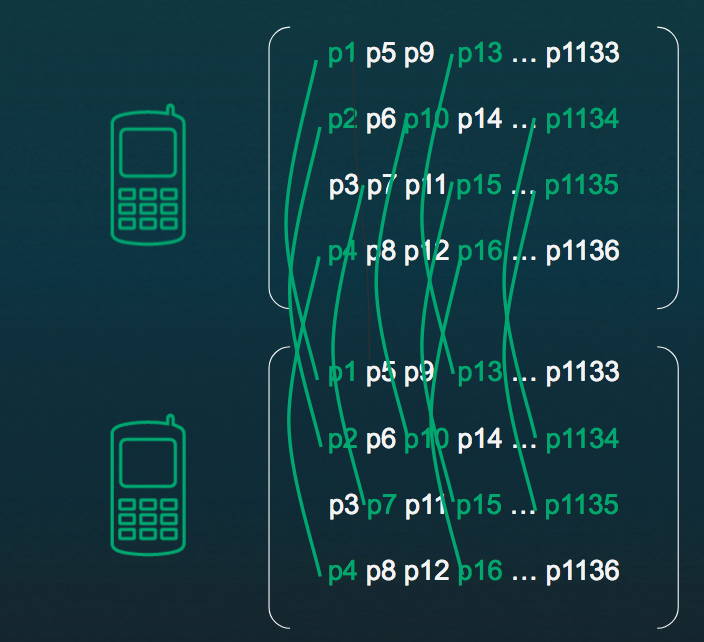 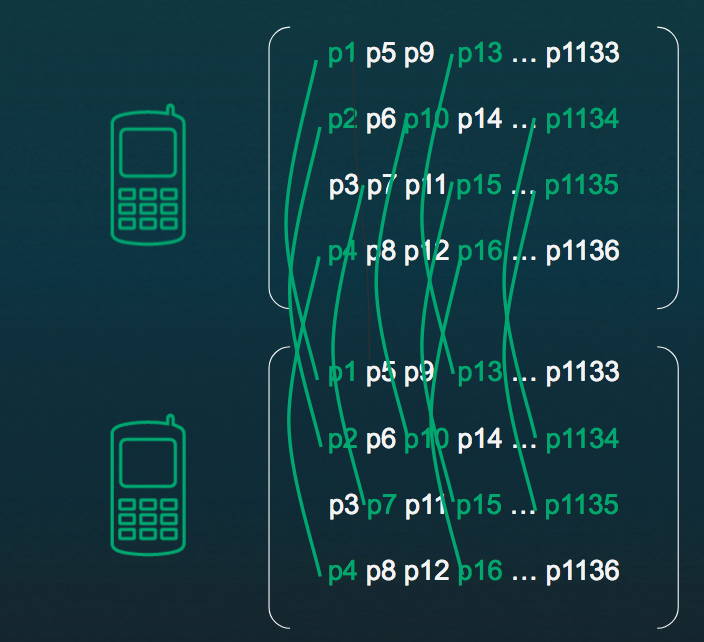 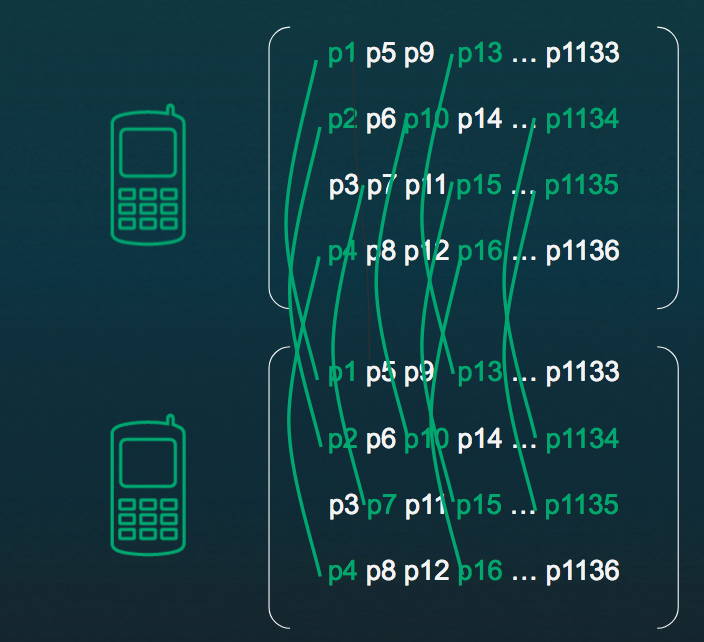 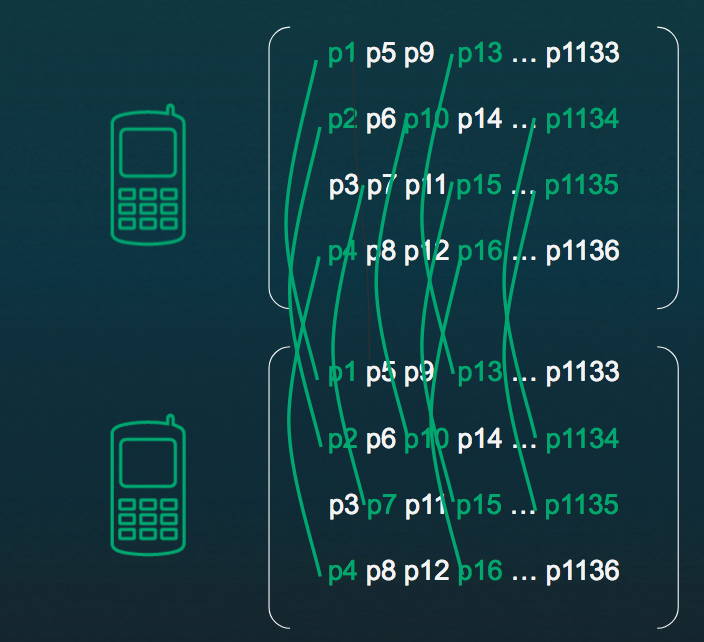 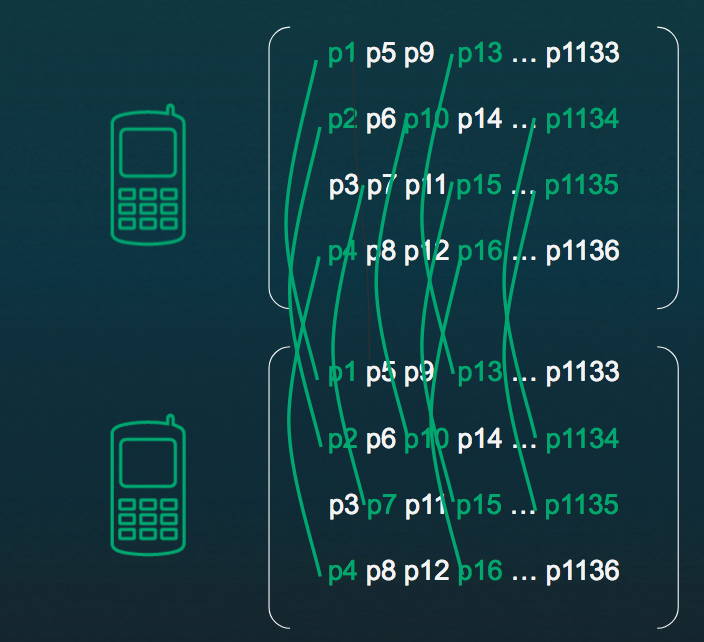 Что происходит в “черном ящике”?
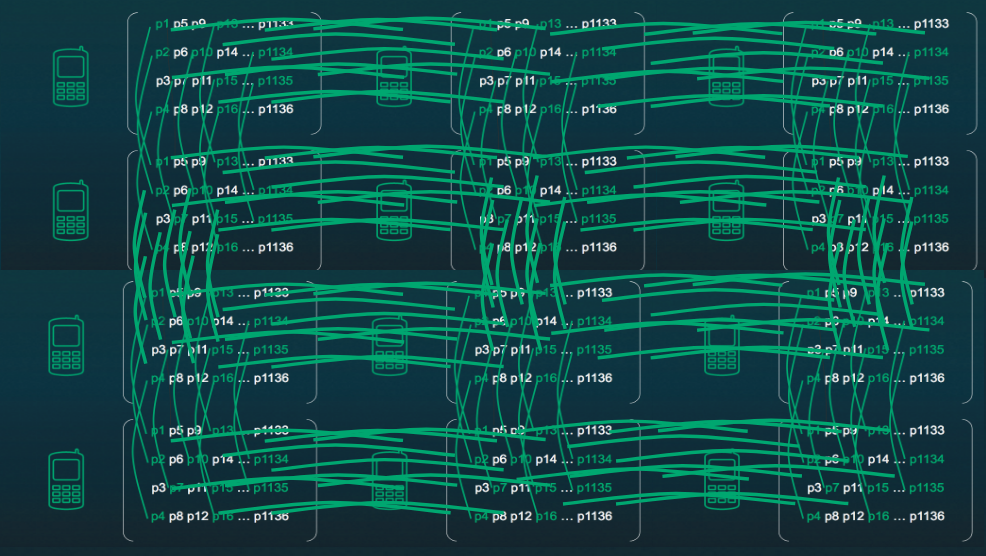 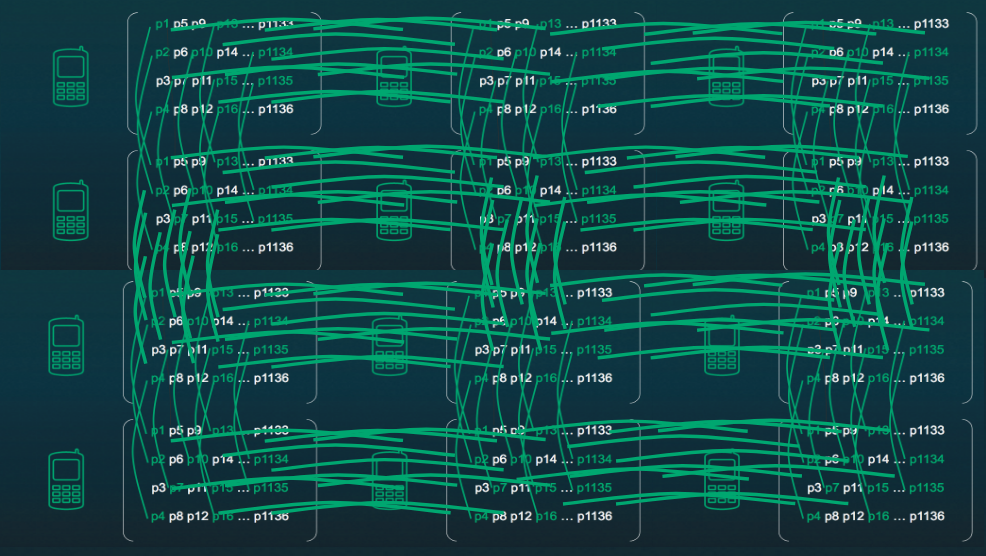 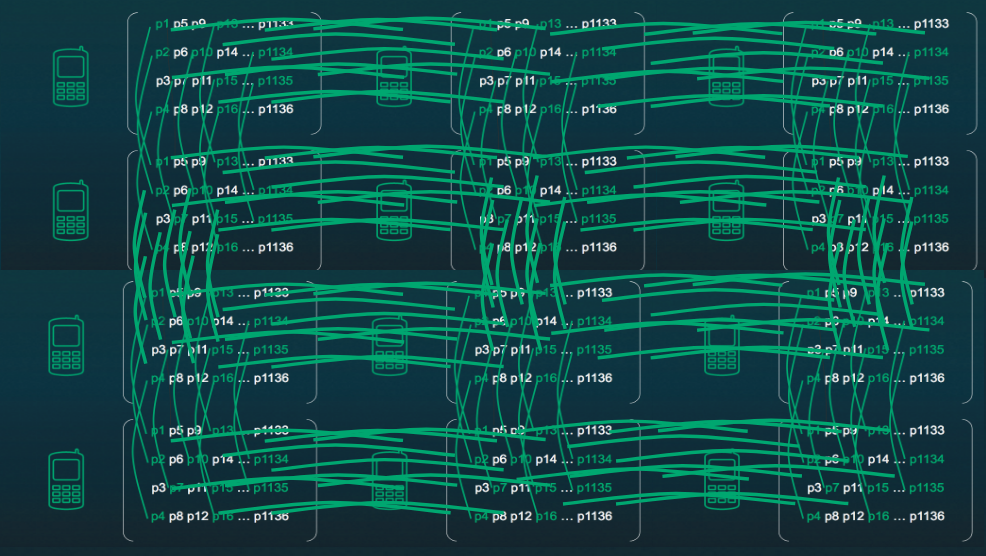 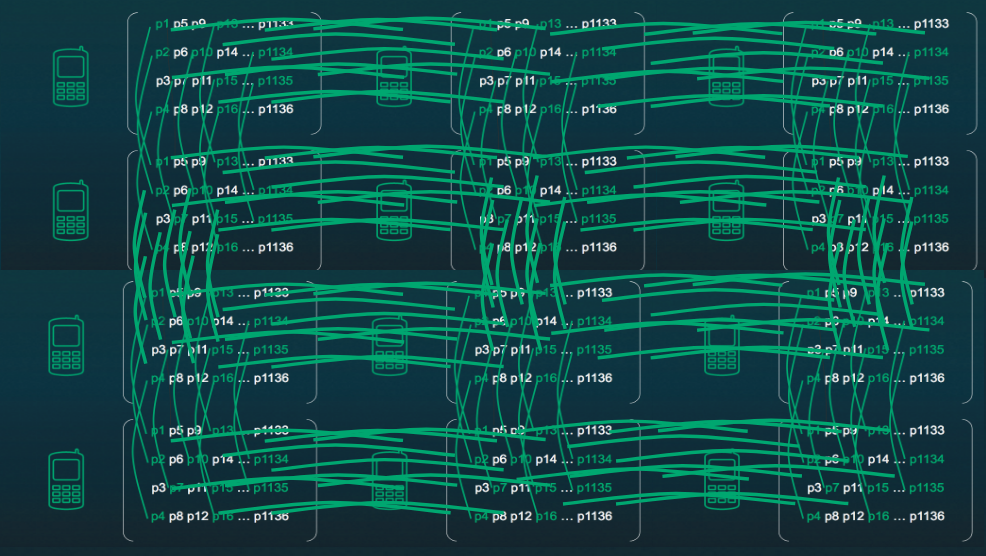 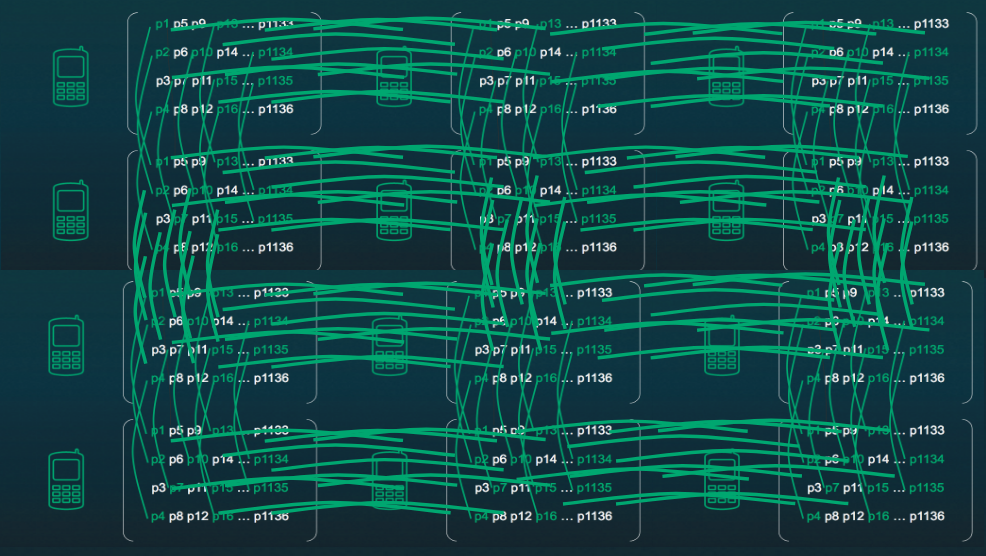 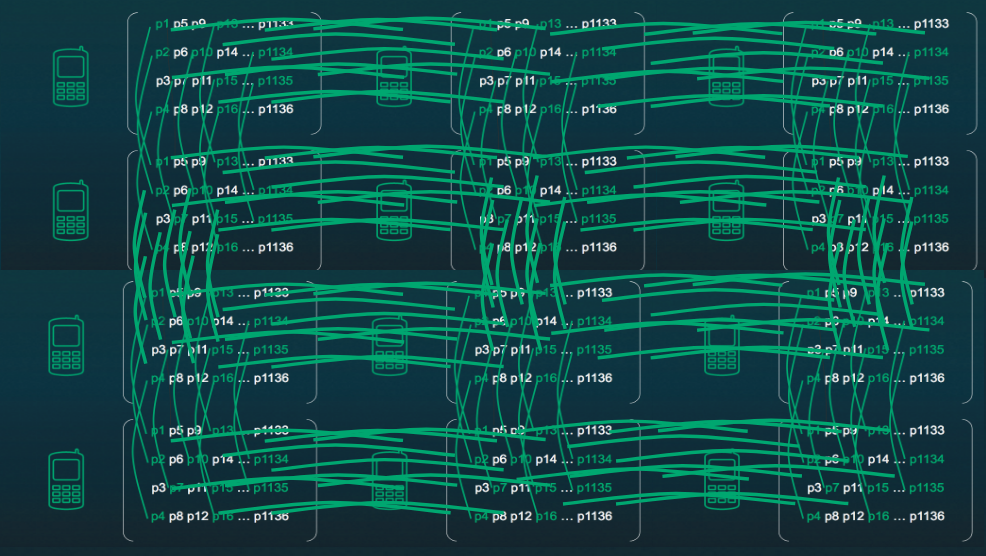 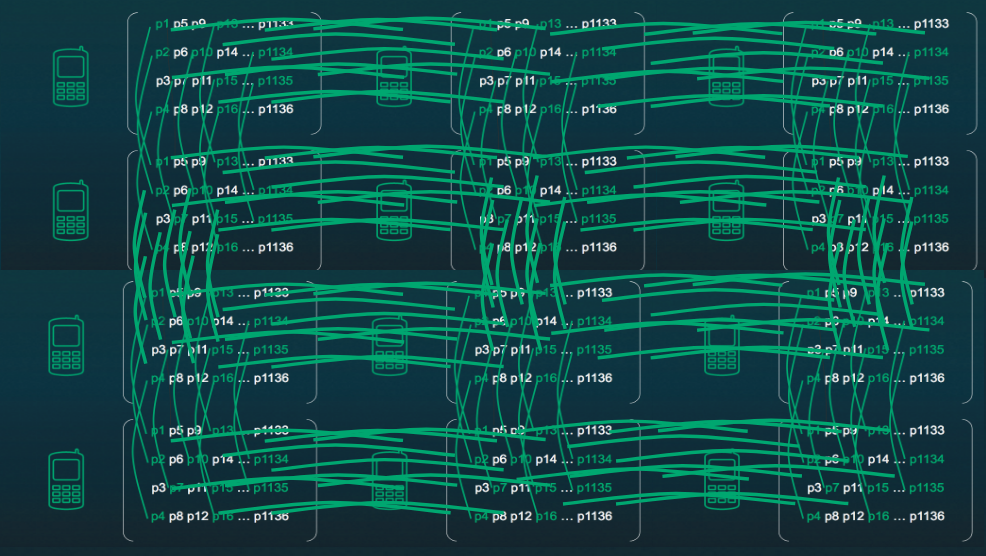 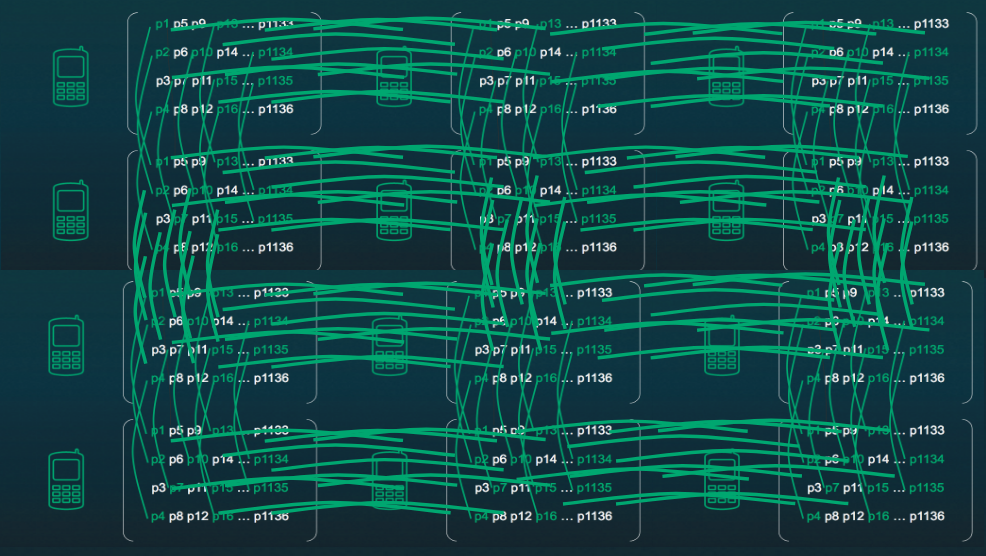 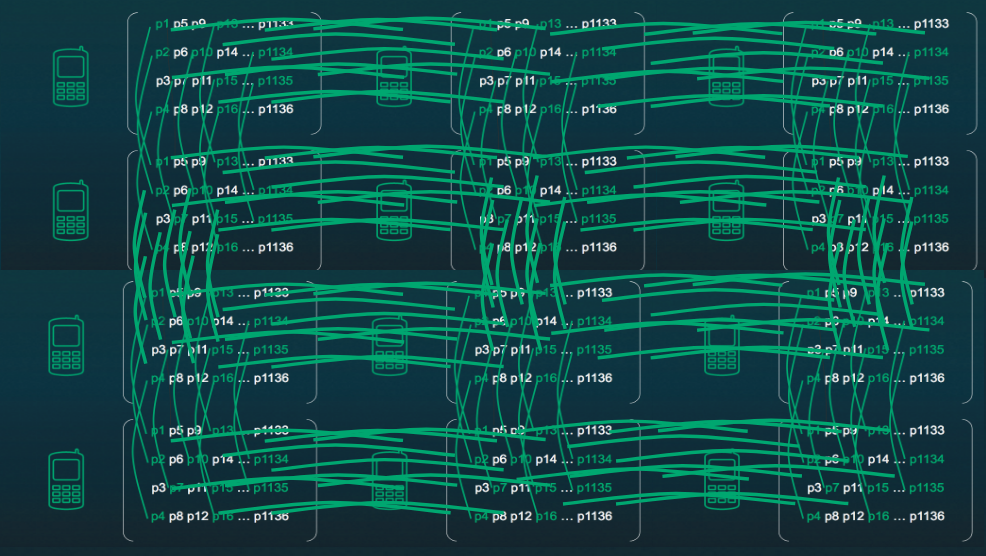 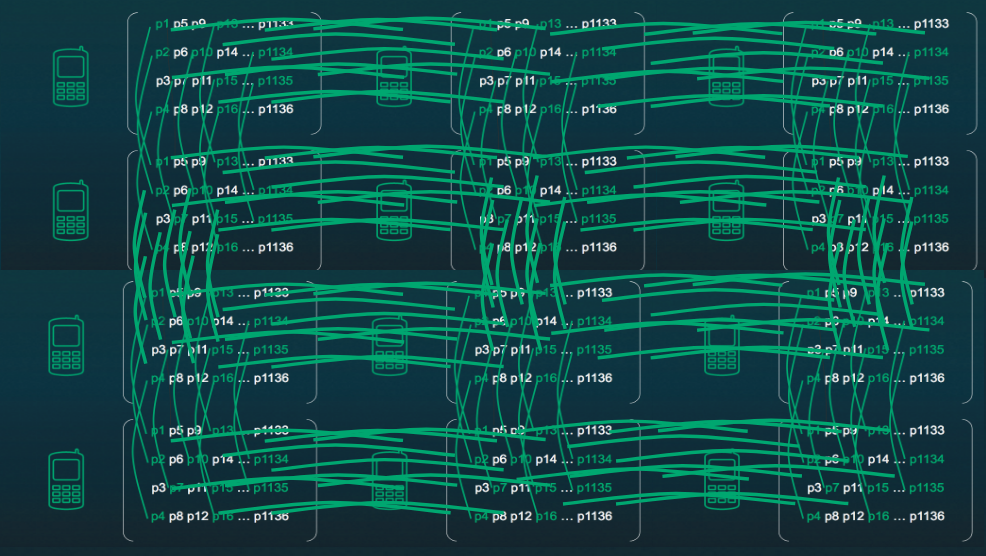 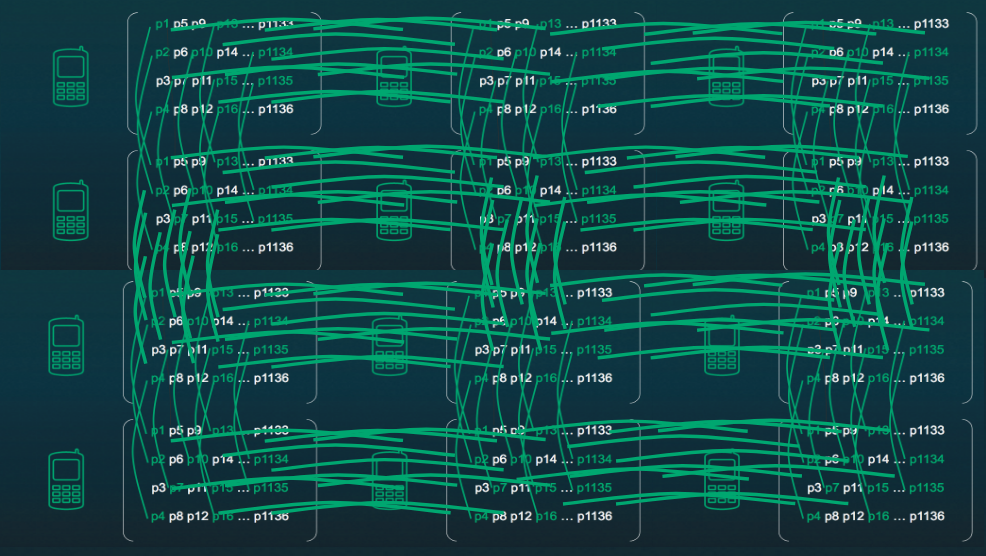 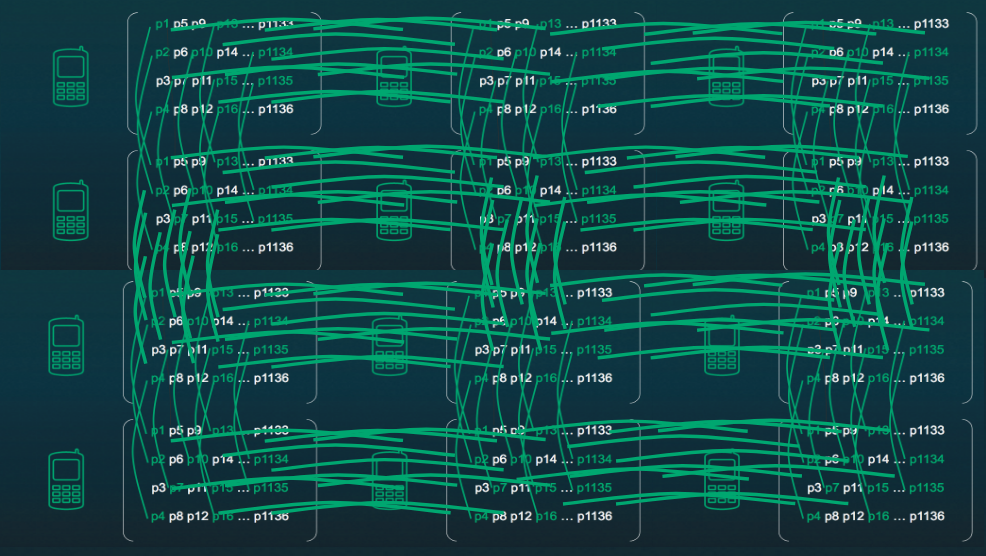 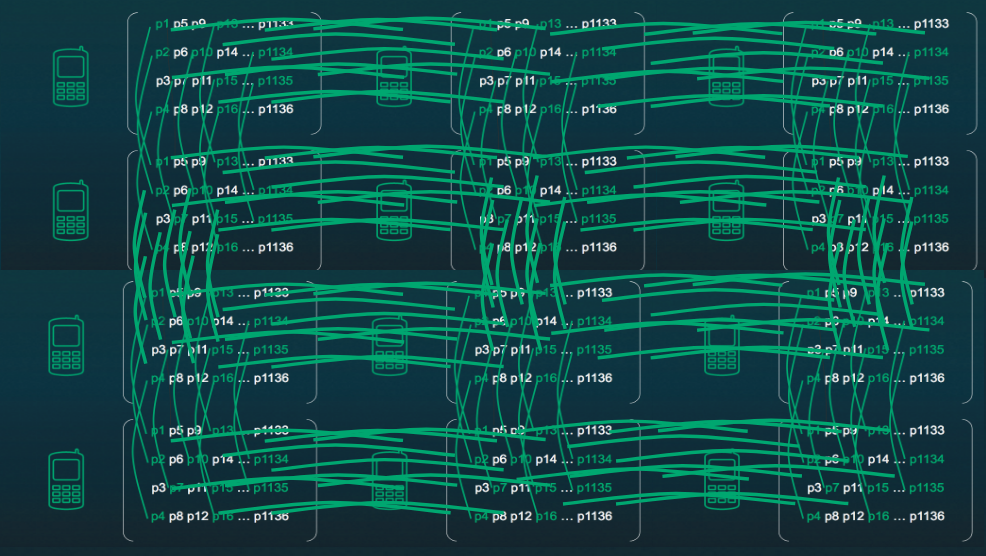 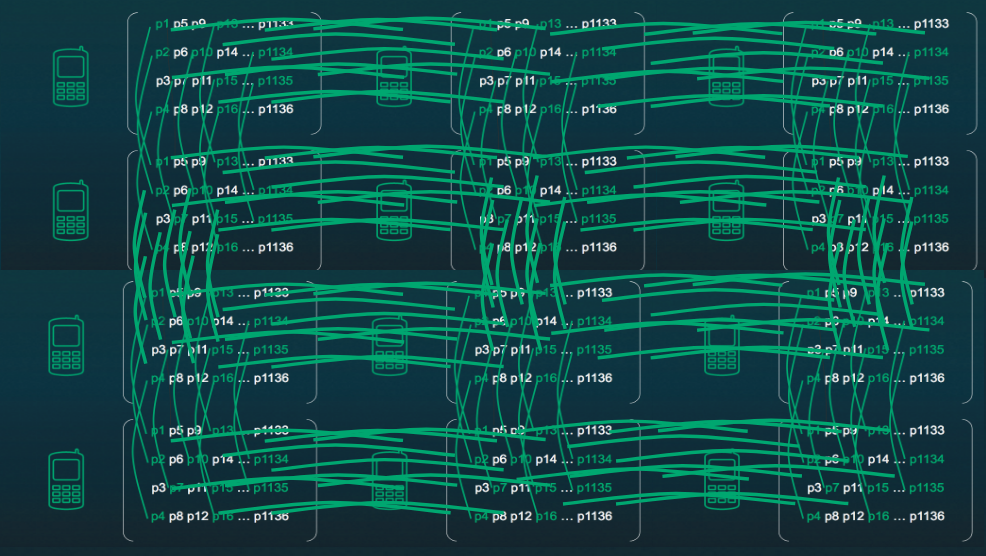 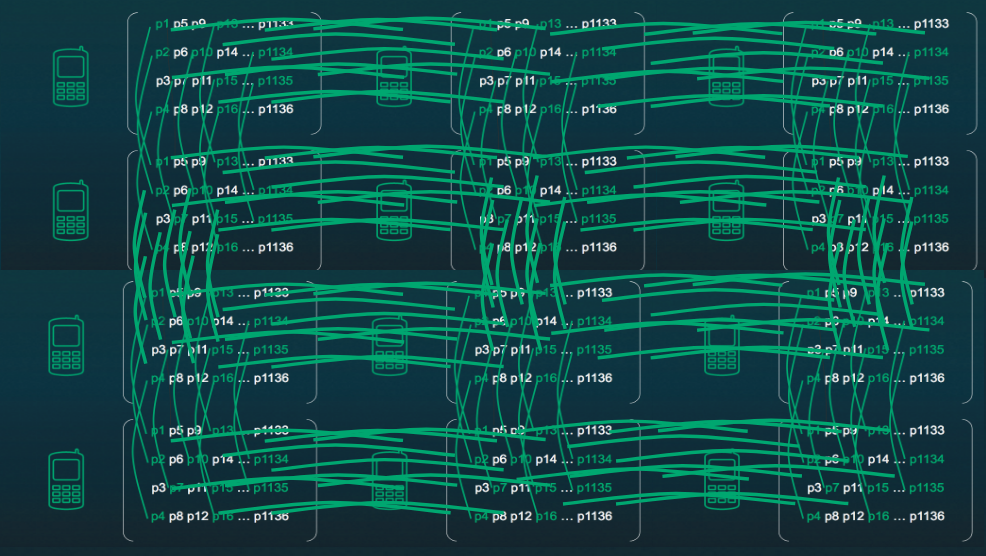 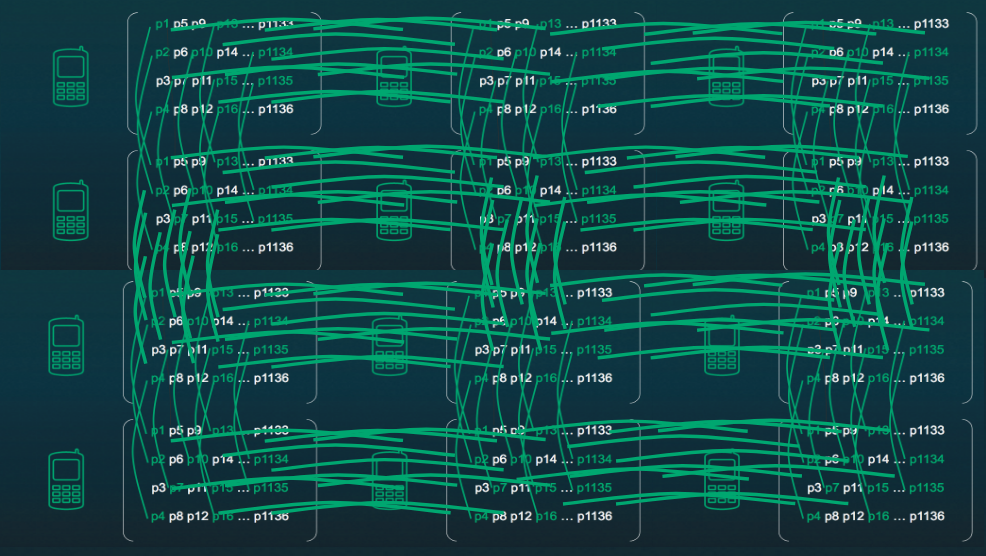 Что происходит в “черном ящике”?
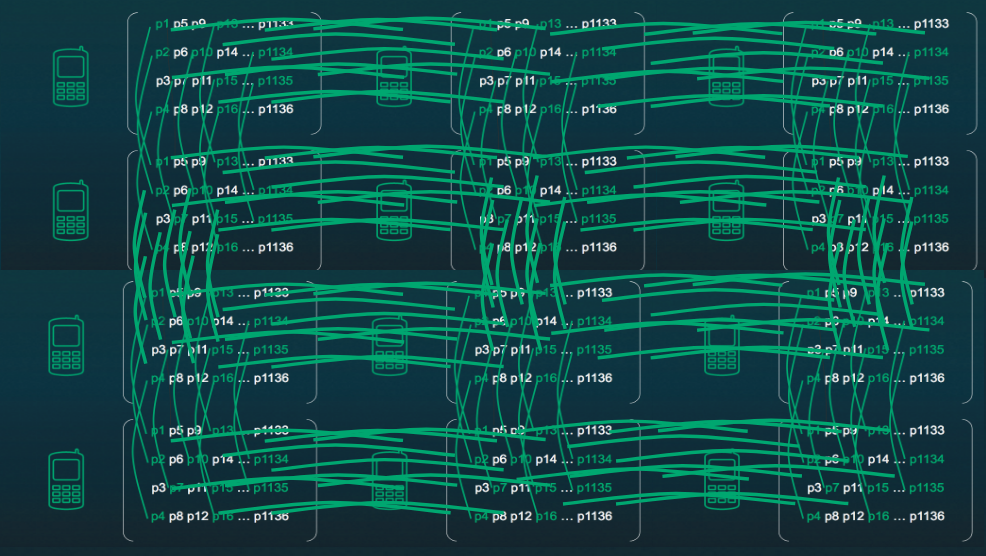 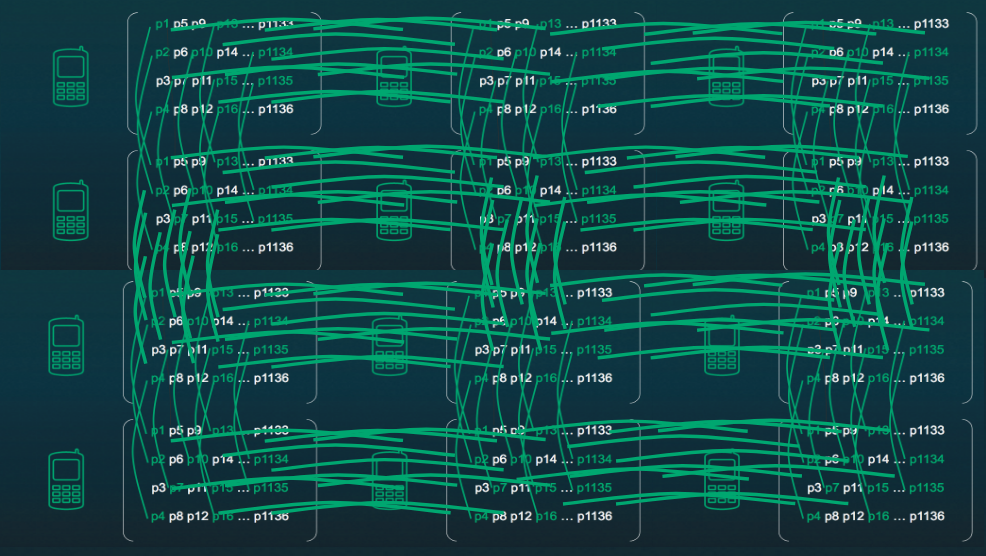 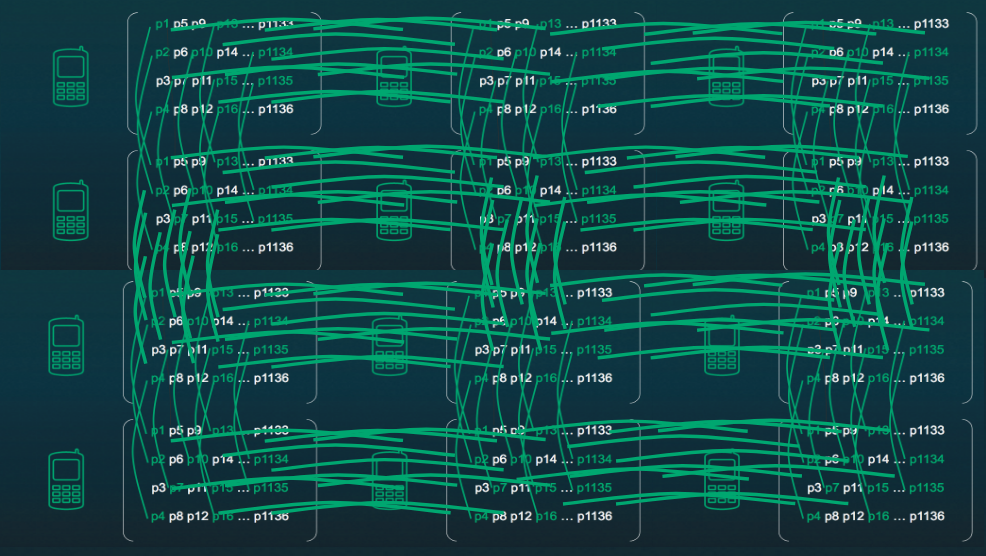 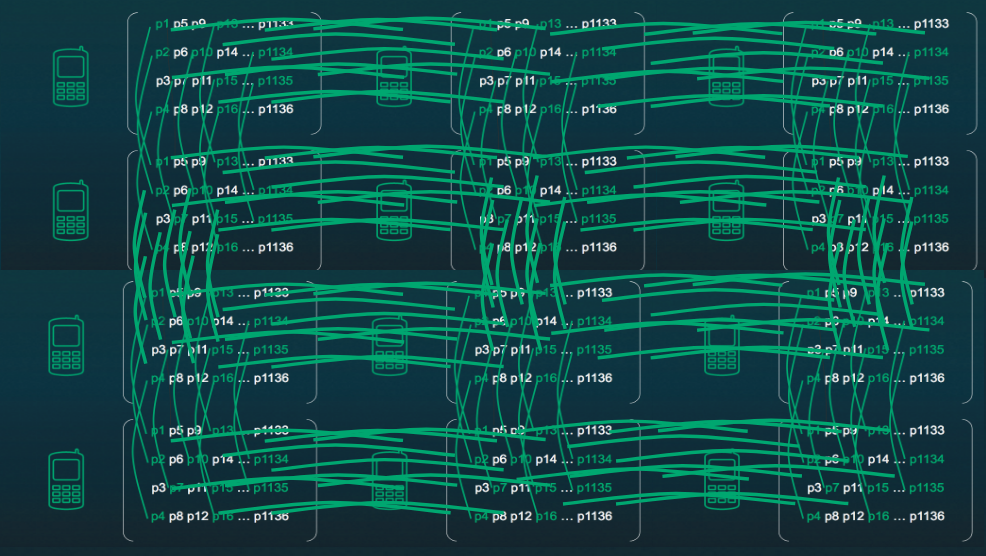 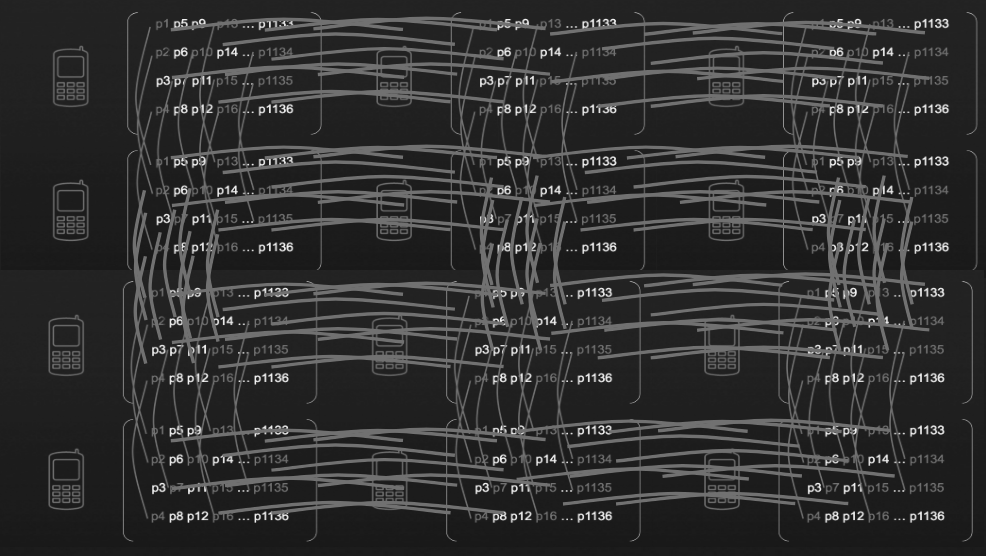 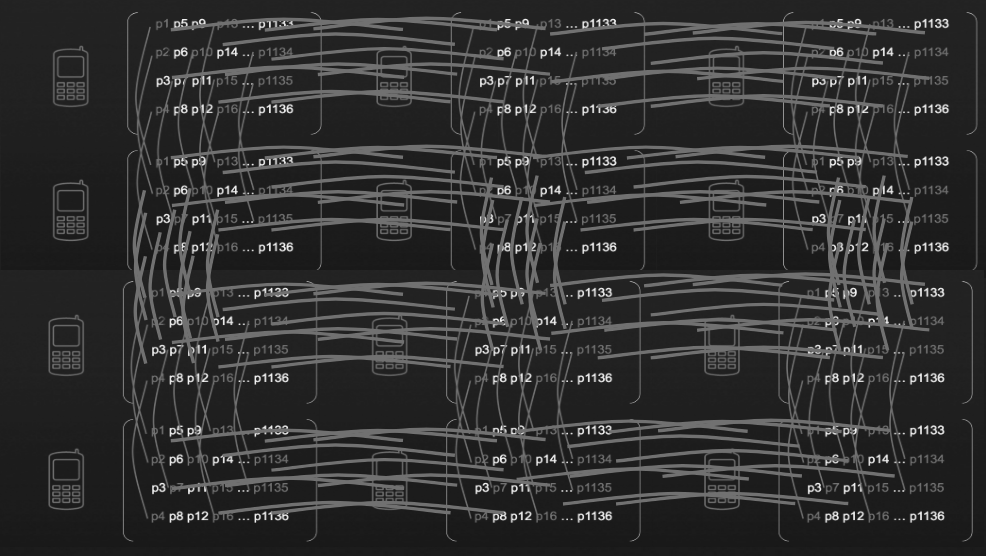 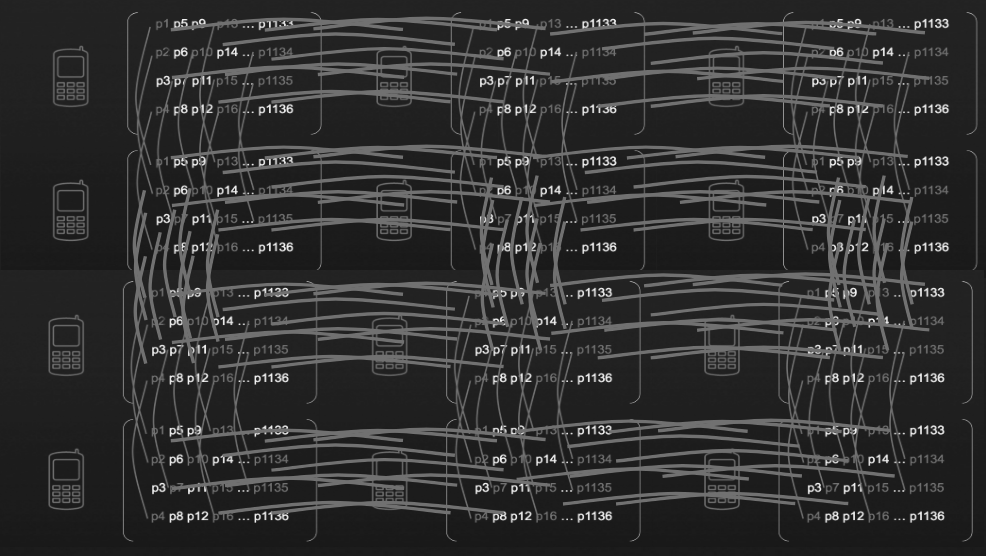 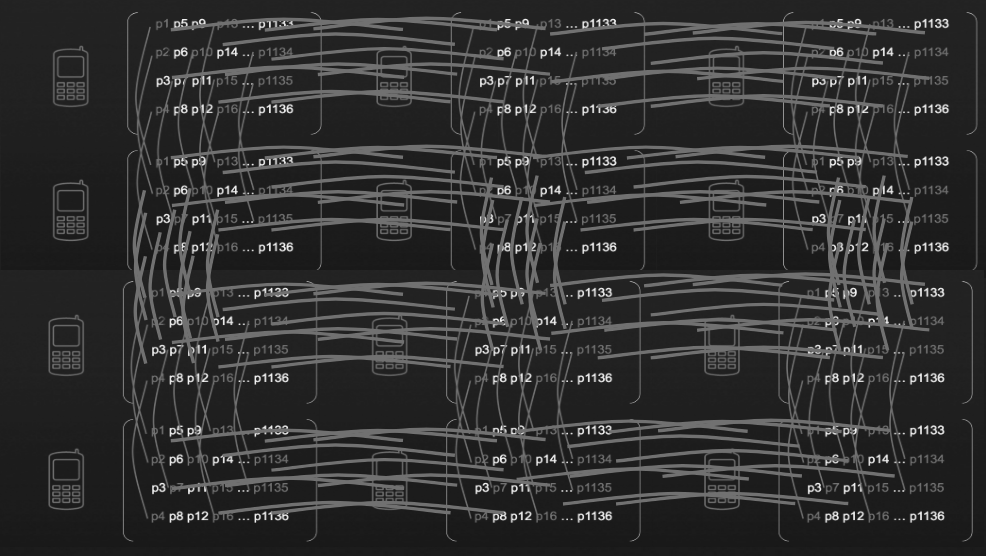 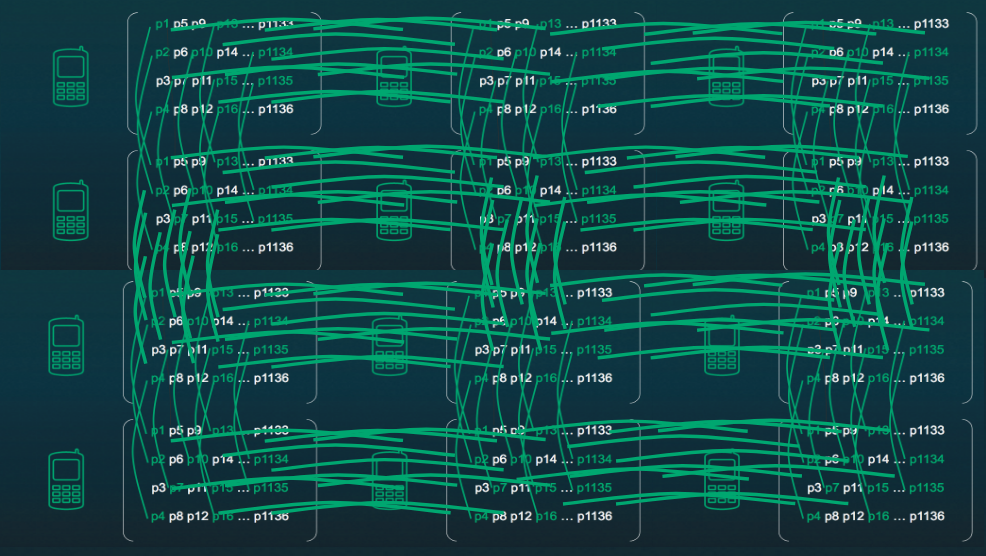 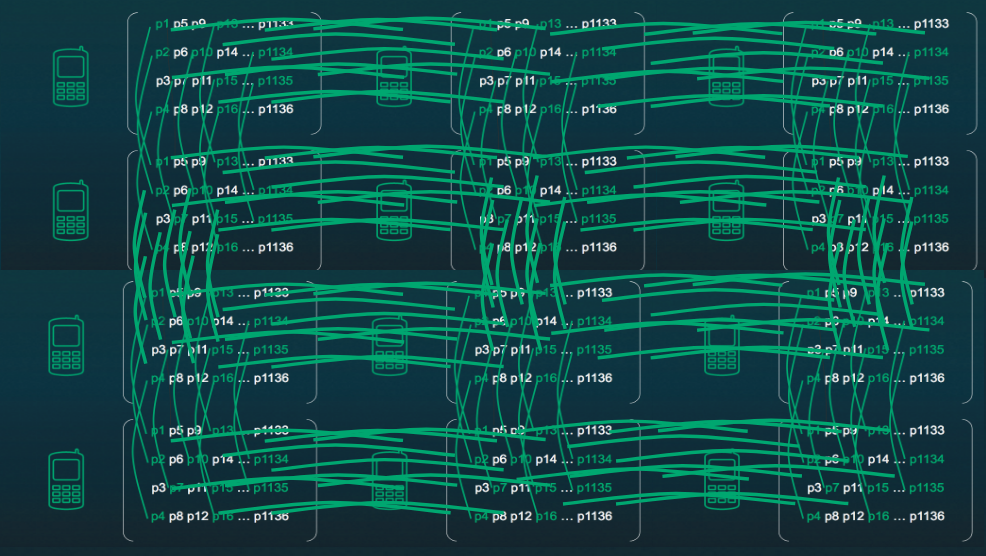 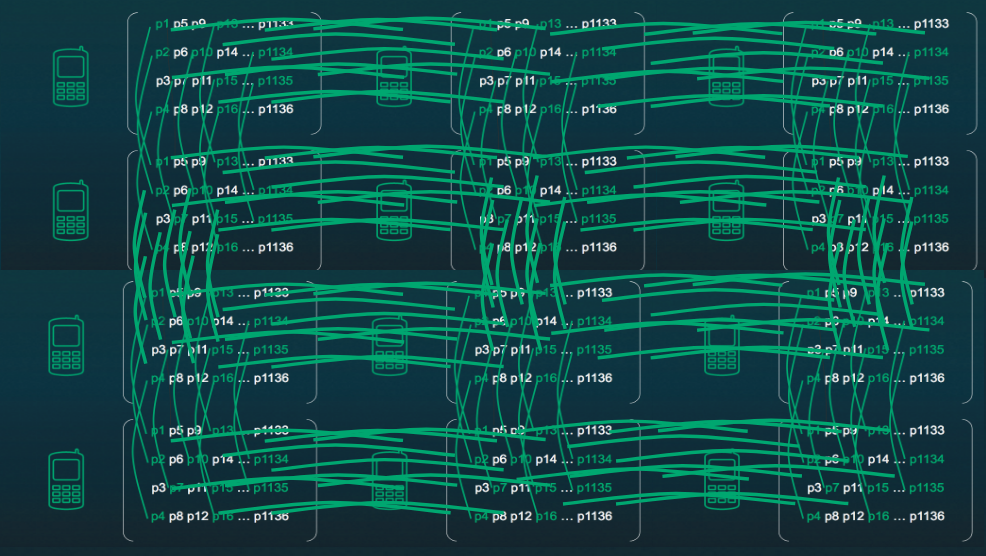 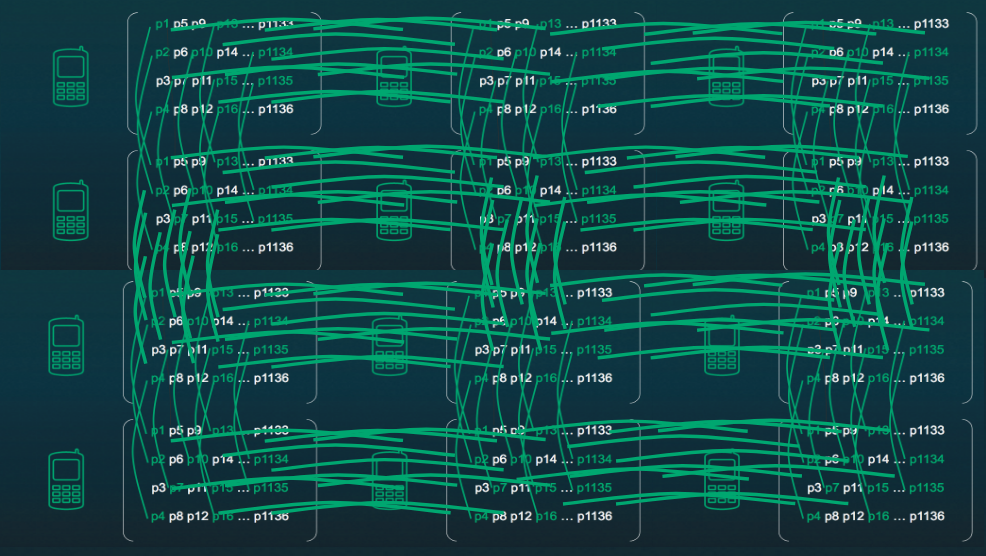 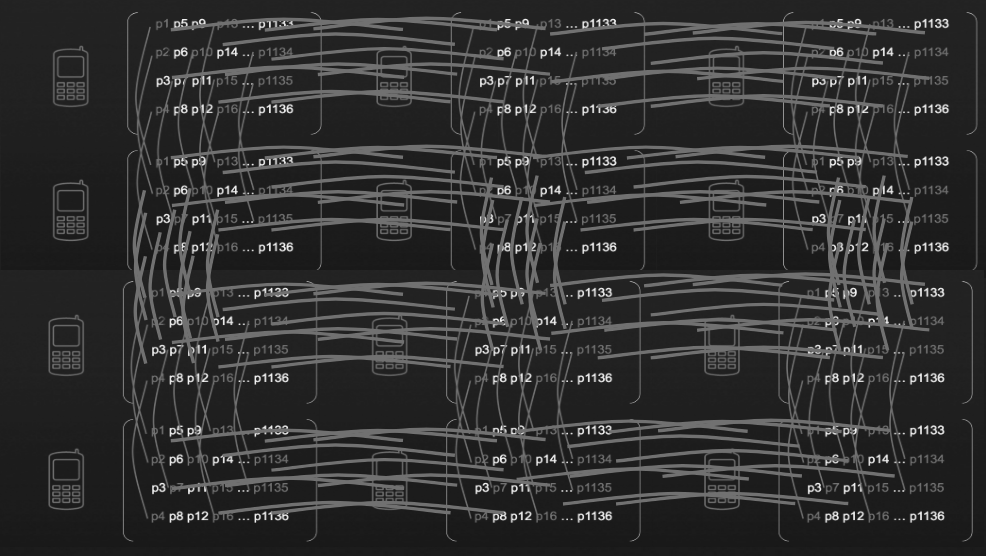 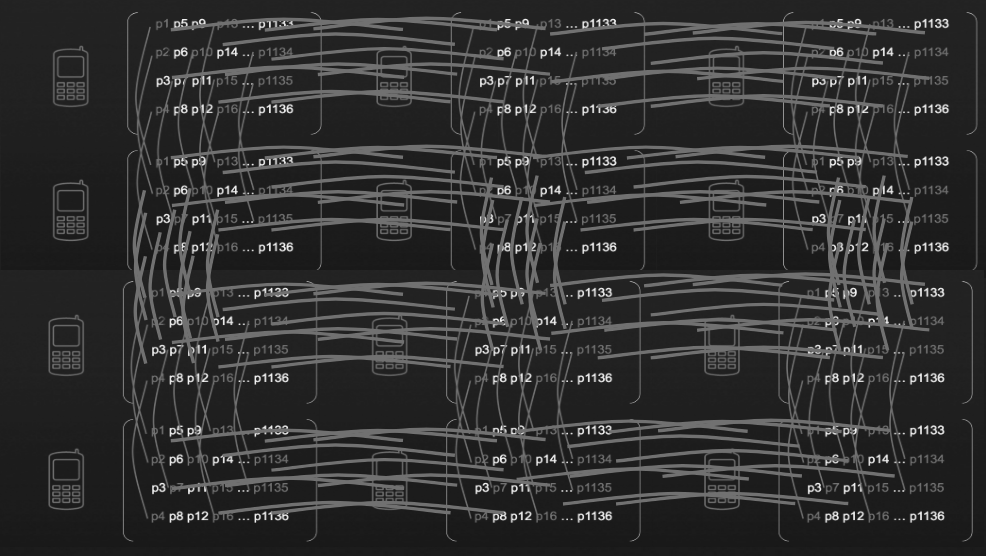 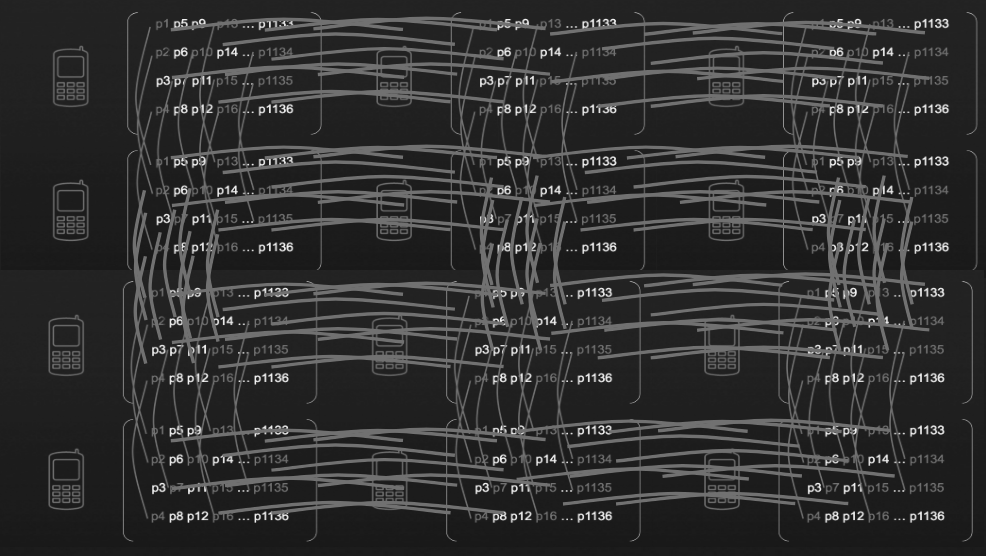 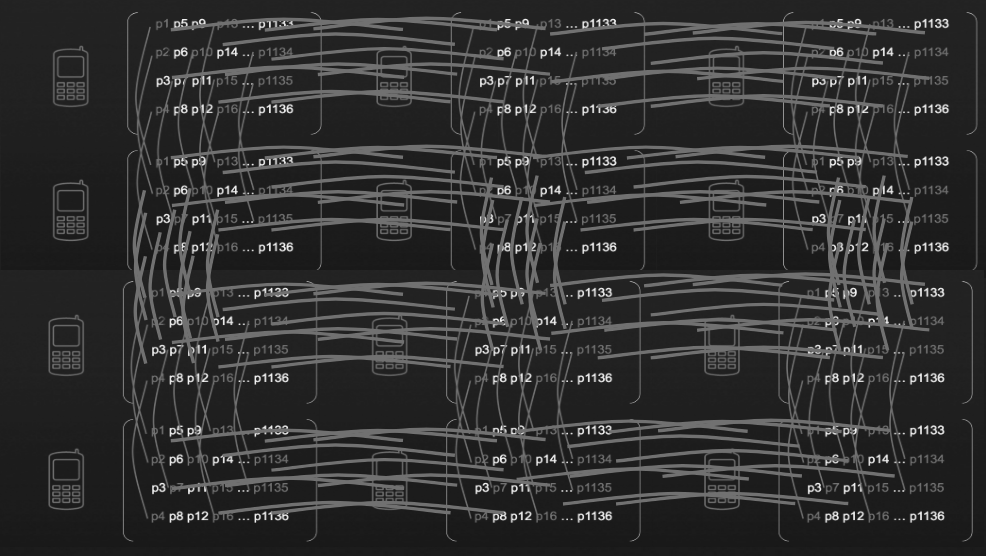 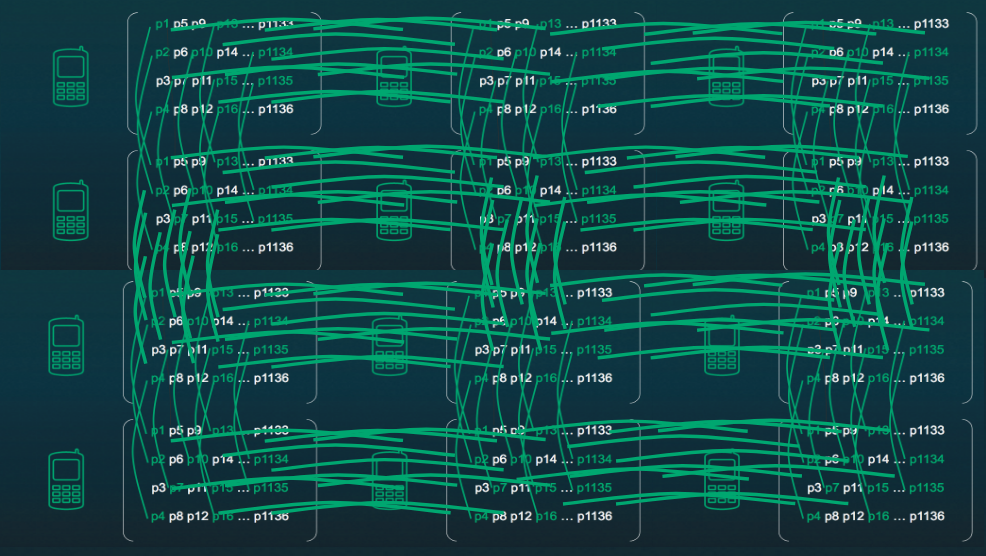 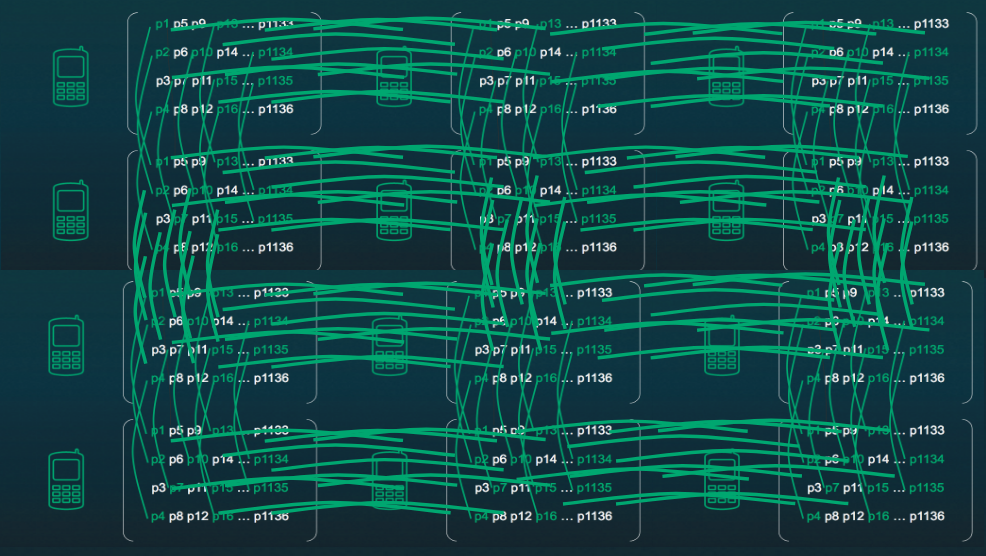 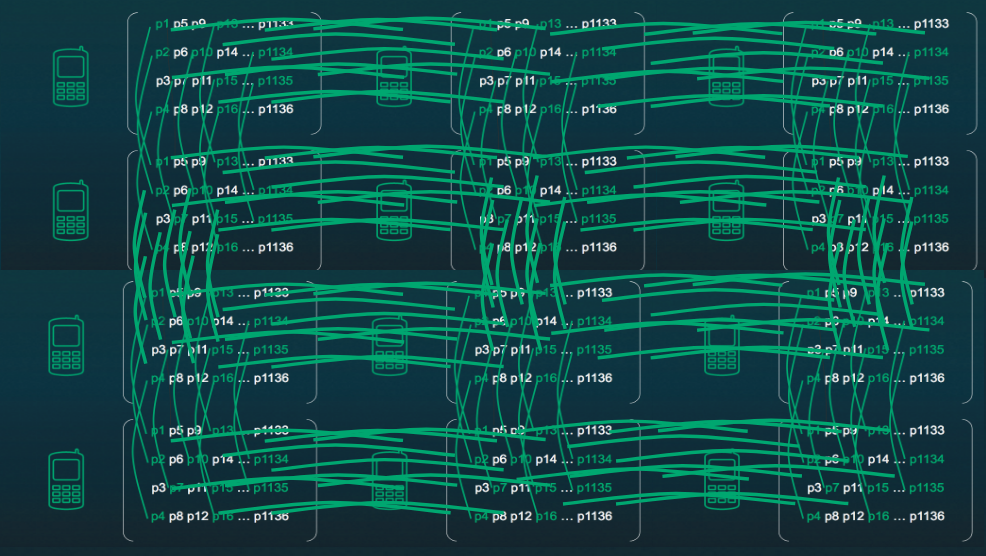 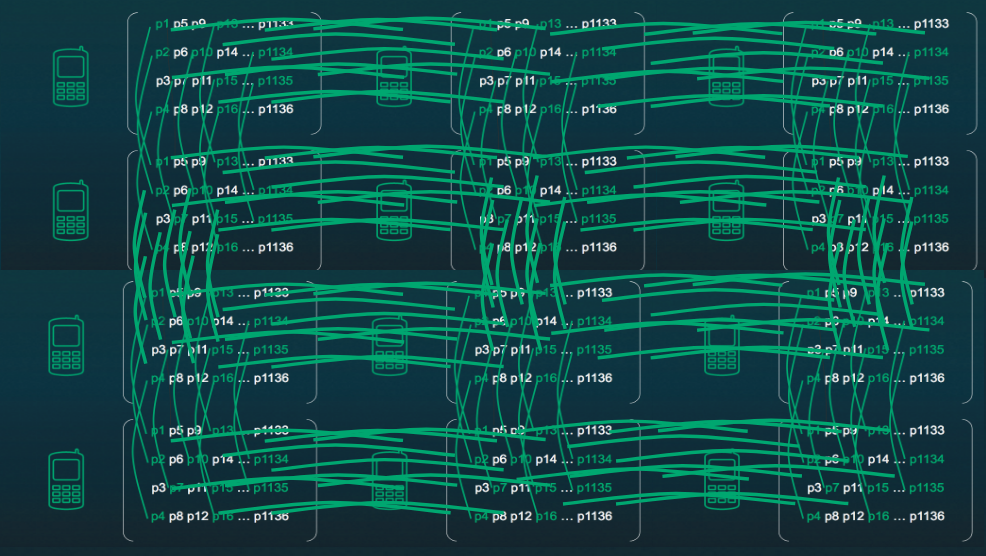 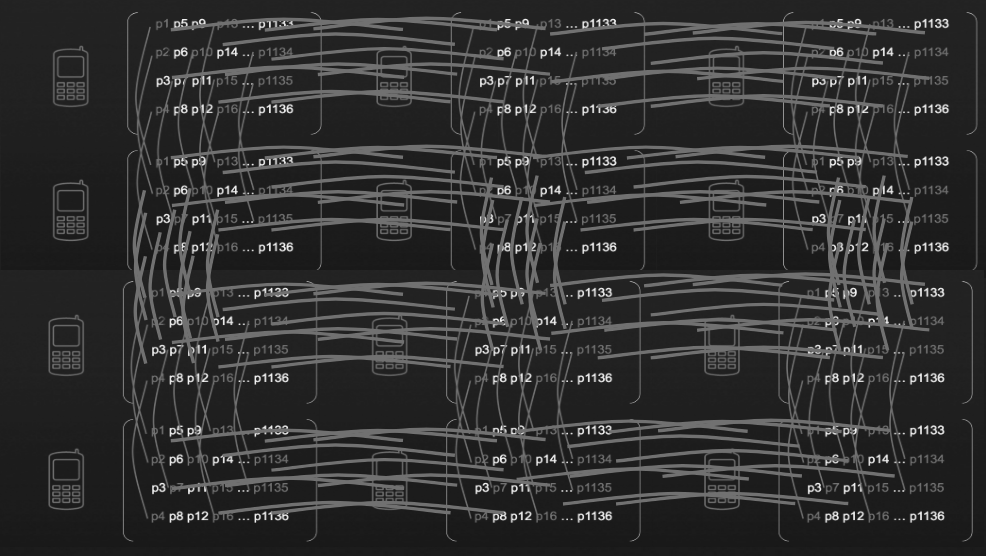 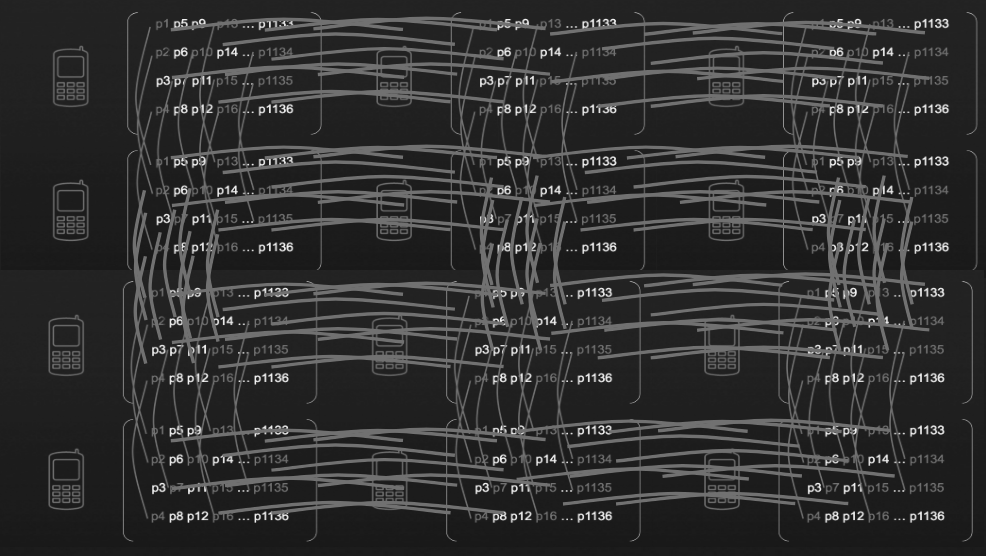 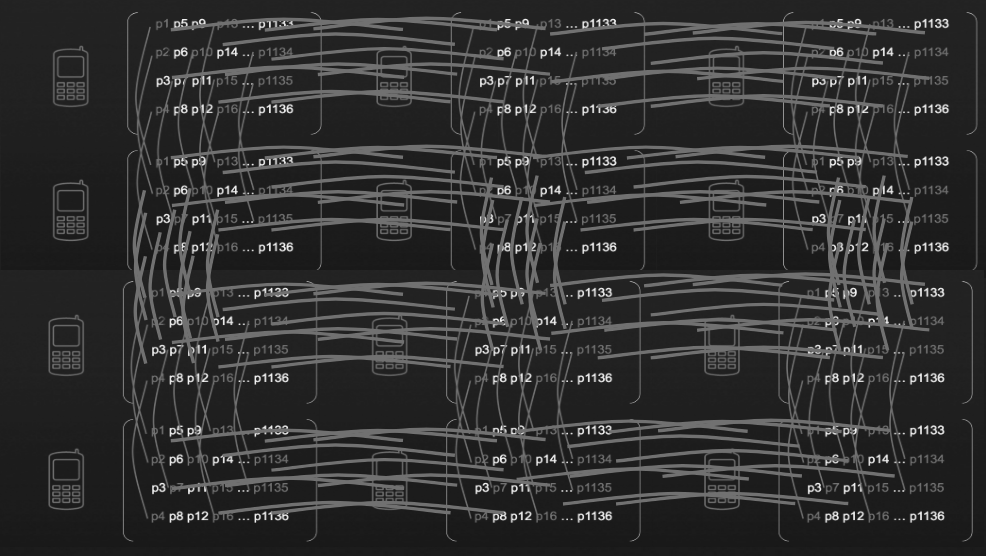 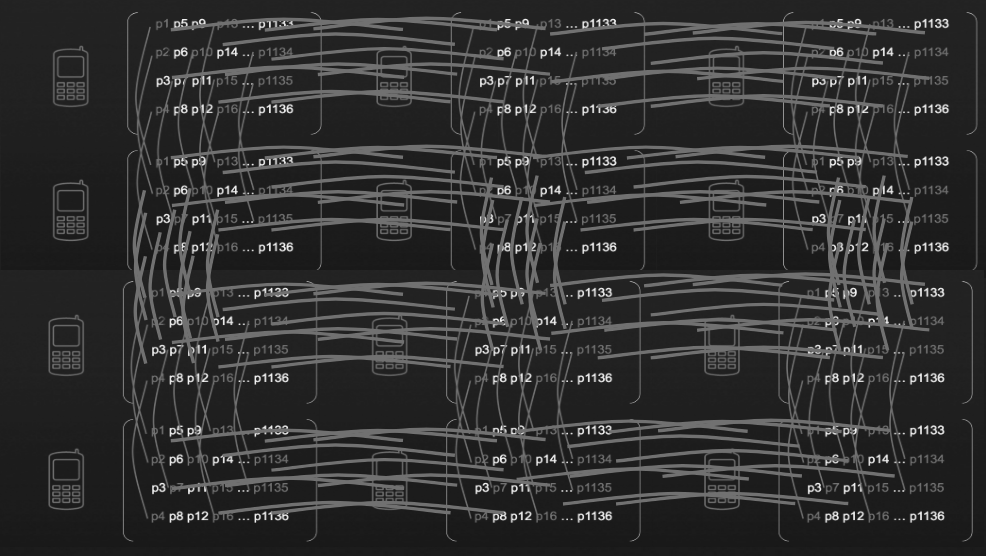 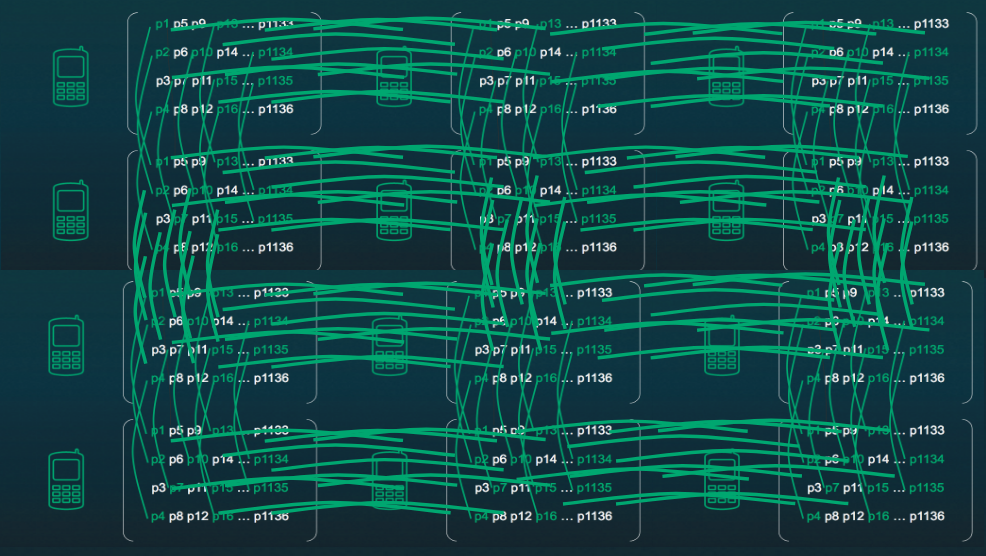 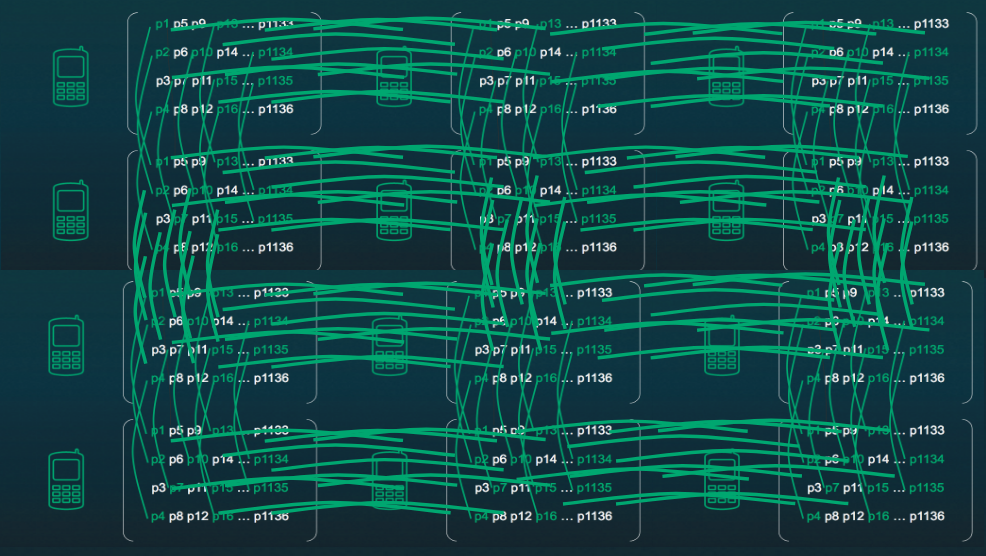 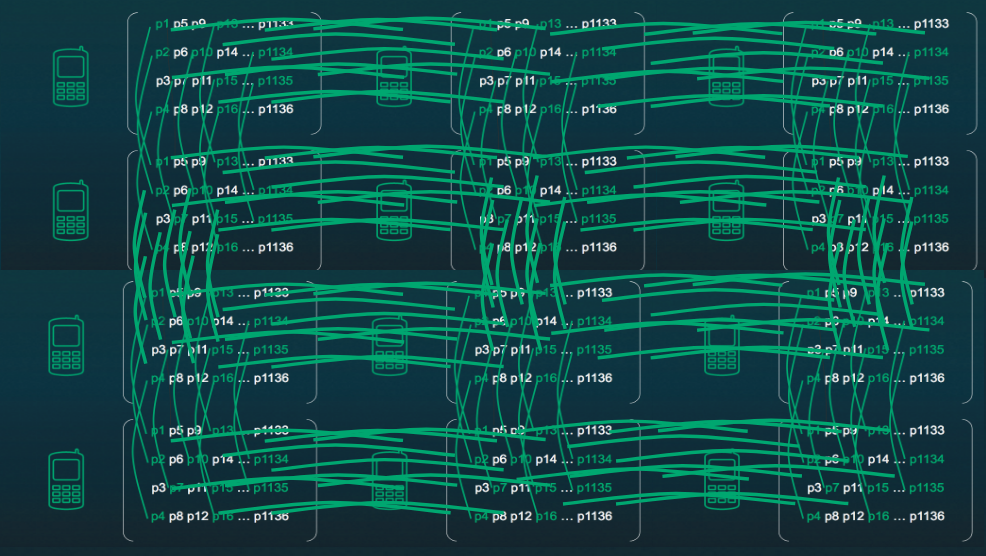 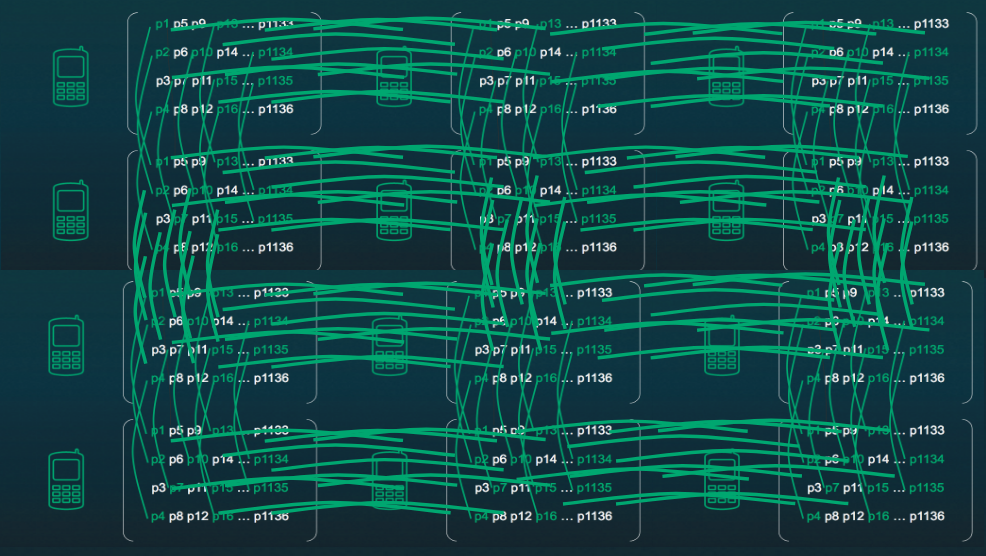 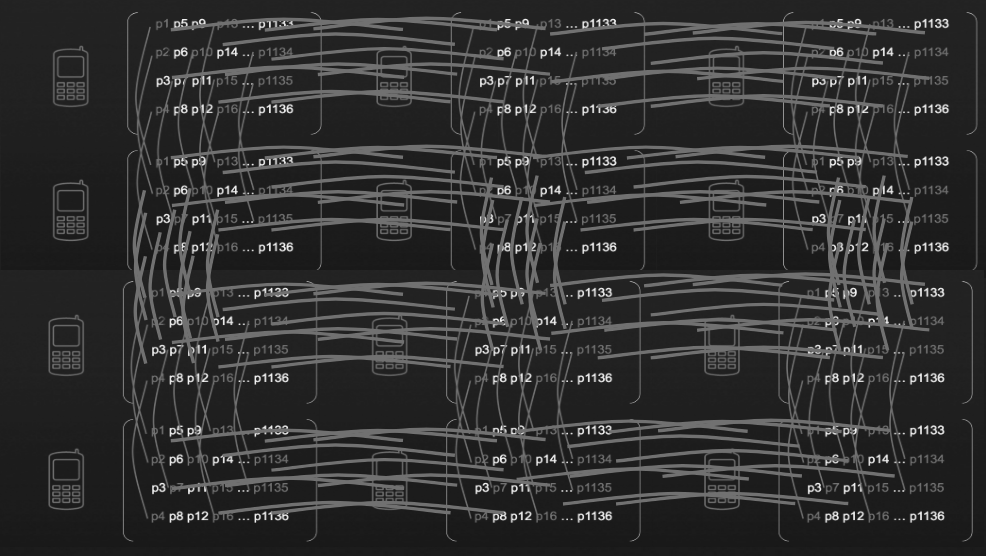 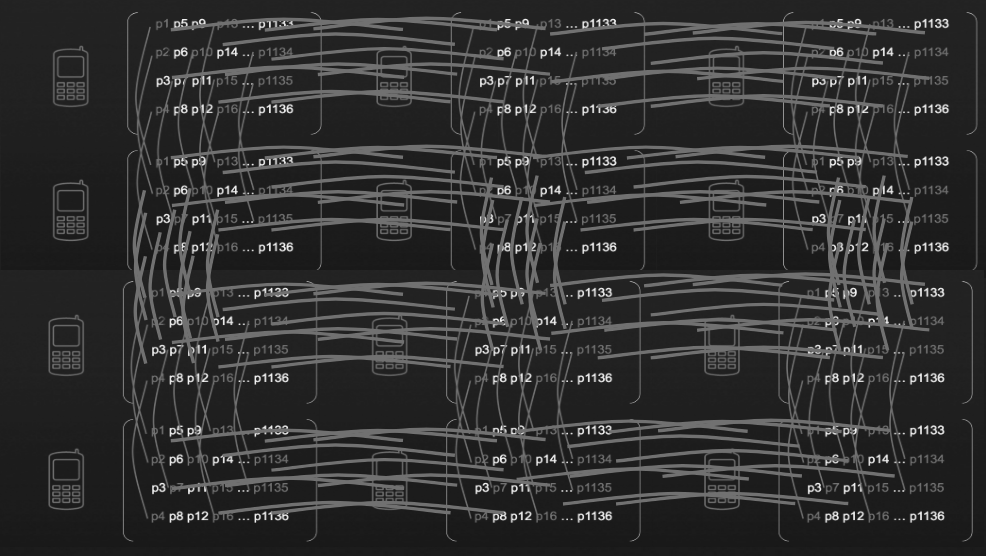 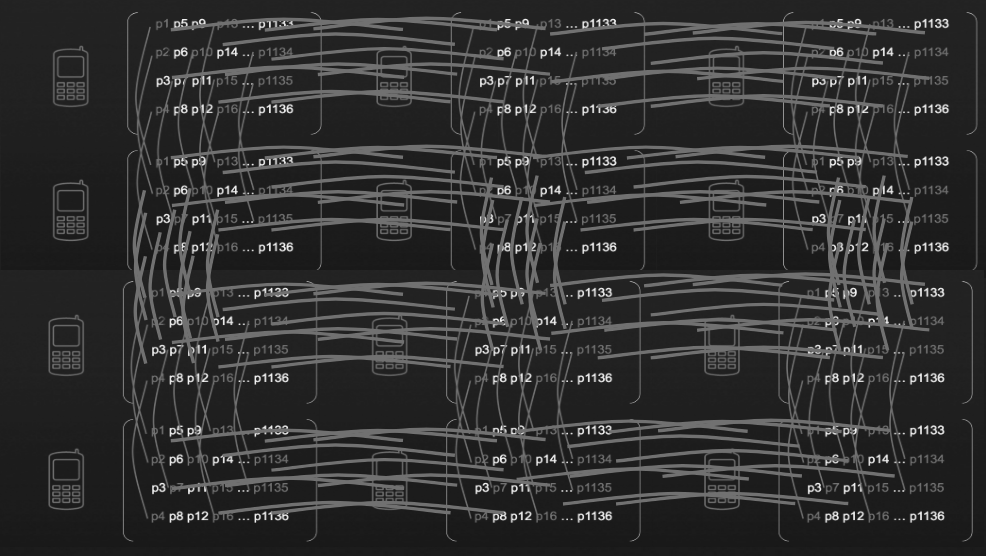 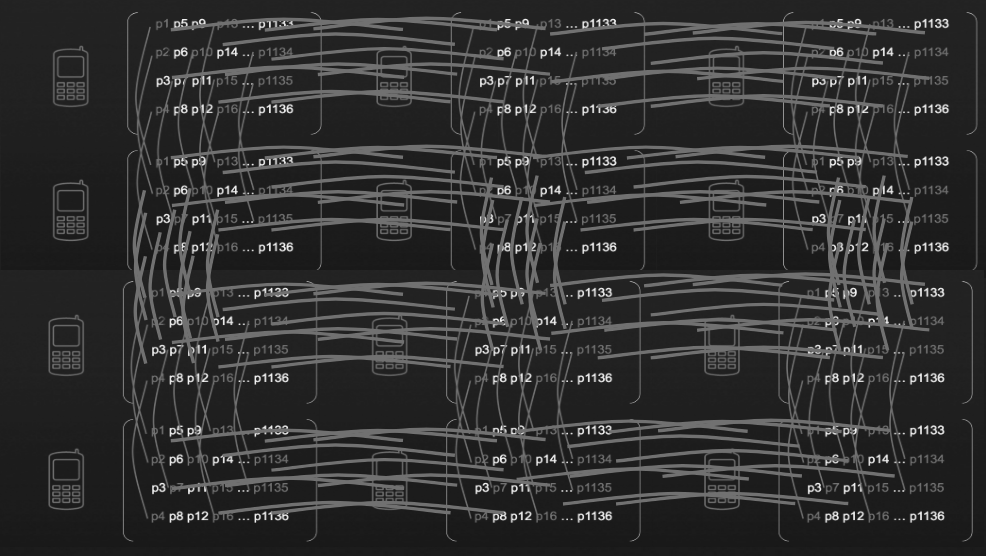 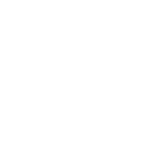 Модель сообщения А
Что с этим делать дальше?
Что с этим делать дальше?
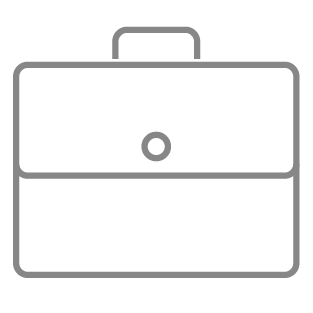 Что с этим делать дальше?
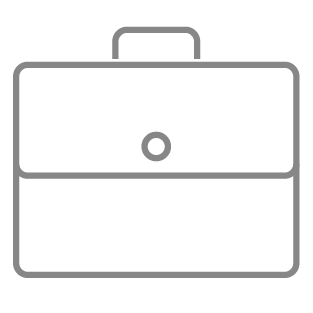 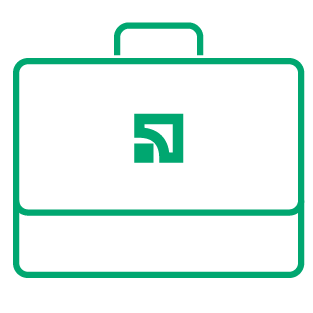 Что с этим делать дальше?
Конвейер скорингов
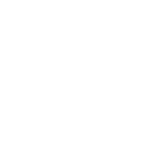 Модель для вашего сообщеия
Карта Универсальная
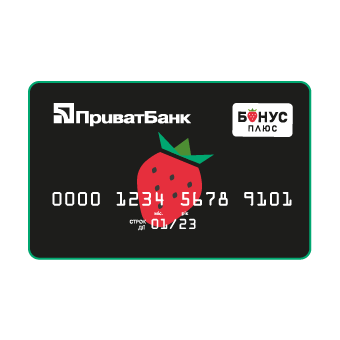 Карта Универсальная
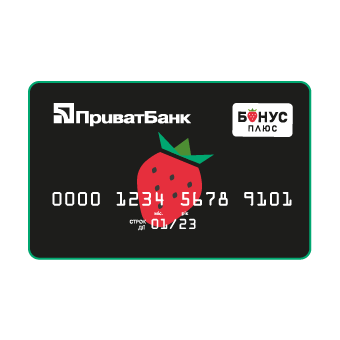 Выпускается бесплатно
Дает доступ к бесплатному кредиту до 55 дней
Позволяет экономить на программе лояльности 
Решение о размере кредитного лимита принимается онлайн
Можно заказать не выходя из дома
Дает доступ к лучшему интернет-банкингу
Есть в вариантах Gold и Platinum
Доступ к средствам по всему миру
Карту можно выпустить с индивидуальным дизайном
Н - настойчивость
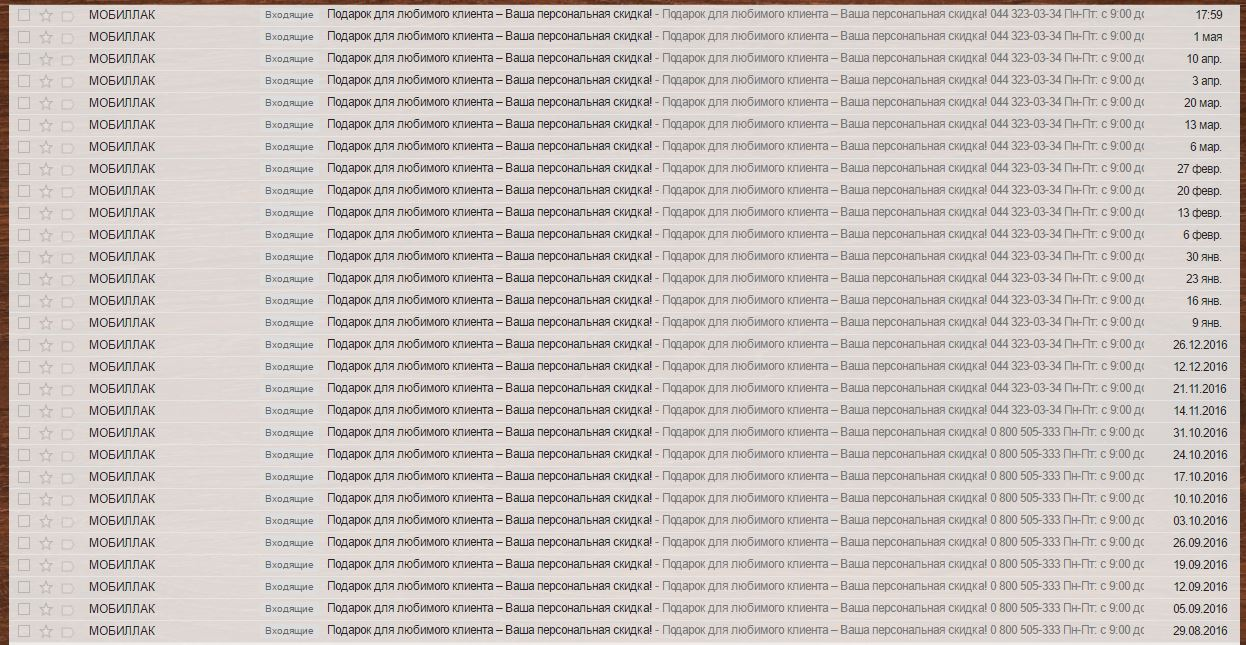 Основные мотивации к покупке
Уникальность
Экономия денег 
Инновационность 
Безопасность использования 
Простота оформления 
Экономия личного времени 
Комфорт, который получит клиент 
Престижность продукта или бренда
Популярность товара
Сегментация клиентов по методу VALS
(values and life styles)
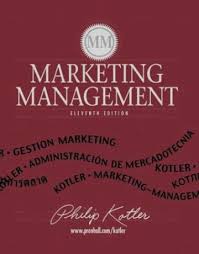 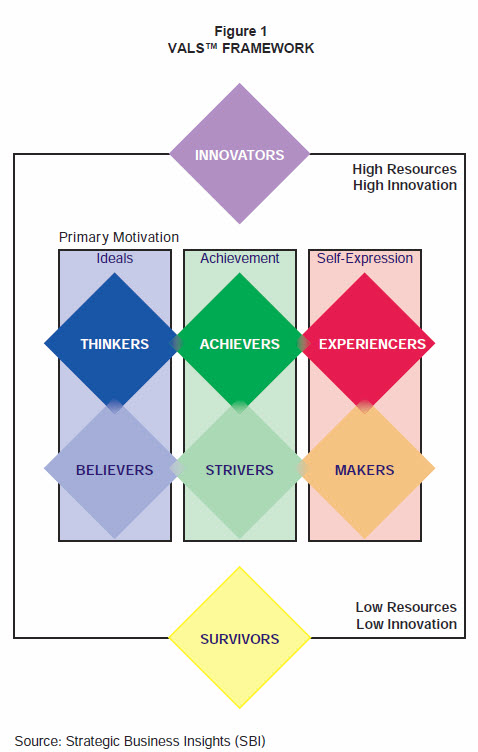 [Speaker Notes: Описание модели
Под мотивом в VALS подразумевается базовая мотивация, причина, по которой человек хочет обладать конкретным товаром. При этом выделяется три основных потребительских мотива:
Самовыражение. Потребители, у которых превалирует этот тип мотивации, руководствуются принципами необычности, уникальности предмета. Именно они приобретают дорогостоящие гаджеты, вещи из капсульных линеек и обращают значительное внимание на товары, которые изготавливаются ограниченными сериями.
Достижение. Главное направление – позиционирование себя, как успешного. Выбор людей с таким мотивом падает на те вещи, которые являются символом успеха среди их сверстников.
Стремление к идеалу. В основе выбора – имеющиеся знания и принципы. Эти потребители являются в большей мере консервативными, не зависят от настроения окружающих, а ориентируются на собственный комфорт.
При попытке отнести конкретного потребителя к той или иной группе его личность оценивается по степени выраженности таких характеристик, как интеллект, уверенность в себе, новаторство, энергичность, тщеславие, лидерство и импульсивность.]
Сегментация PrivatVALS
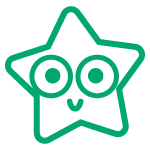 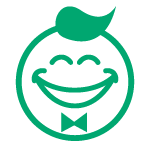 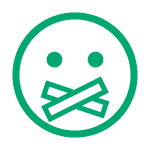 Звезды

Девушки, возраст 
от 18 до 35, средний оборот 20 000 грн, регулярные транзакции 
в магазинах одежды и обуви,  ресторанах, такси (+ 38 параметров).
Стиляги

Мужчины, возраст от 18 
до 35, оборот 20-30 тыс грн в месяц, регулярные транзакции на заправках, 
в спортивных клубах 
и теннисных клубах
(+ 51 параметров).
Тихони

Муж./дев., возраст 18-30, нет детей, есть транзакции в прод. и промтоварных магазинах, нет транзакций за рубежом или в городах, отличных от места про- живания (+ 47 параметров).
Уникальность товара
Дополнительным плюсом будут скидки и ограни- ченные по времени акции.
Инновационность 
товара и престиж 
бренда
Безопасность использования продукта, экономия денег,  простота использования
Сегментация PrivatVALS
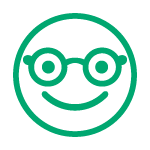 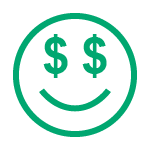 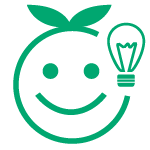 Хозяйки

Женщины, 20+ лет, есть дети, есть Карта для соц. выплат и/или доп. карта 
к карте супруга,  есть транзакции в аптеках, продмаркетах,  детских магазинах (+ 28 параметров).
Усердные

Жен./муж. с высшим образованием, 30-45 лет, есть дети, есть транзакции 
в разных городах, за рубежом, в прод., пром. магазинах, игровых центрах, и пр. (+ 47 параметров).
Успешные

Фрилансеры, ИТ-специалисты, бизнесмены, 
возраст 20-55 лет 
(+49 параметров).
Скидки, бонусы 
и акционные предложения, которые дает продукт.
Экономия 
времени
Комфорт
Дополнительный плюс - инновационность продукта или бренда.
Сегментация PrivatVALS
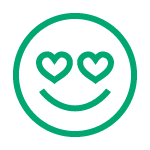 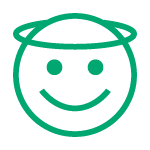 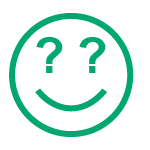 Гедонисты

Мужчины/женщины, возраст 45+, регулярно путешествуют, пользуются 
продуктами банка 
(+ 35 параметров).
Трудяги

Мужчины и женщины, 
45+, обналичивают
 все поступления 
на Карту для выплат 
(+ 35 параметров).
Скептики

Люди пред и пенсионного возраста (старой закалки), вообще без 
или с минимумом продуктов банка 
(+ 44 параметра).
Простота оформления 
и использования.
Экономия денег, 
которую даст продукт и простота использования
Принадлежность – 
как много украинцев уже доверяют этому товару. Безопасность и простота.
Первый эксперимент
Ваша карта совершенно бесплатно!
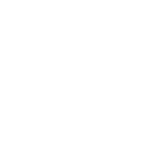 Первый эксперимент
Ваша карта совершенно бесплатно!
Карта работает тогда, когда Вам это нужно, даже в праздники
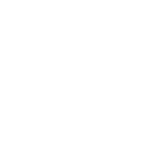 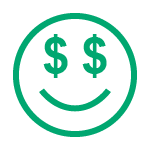 5 услуг в одной международной карте. Бесплатно и с доставкой 
на дом.
Главный тренд 2017 – карта с индивидуальным дизайном
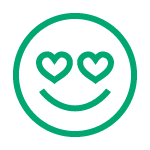 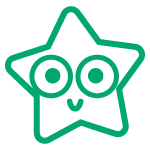 До 50 000 гривен гривен 
в Вашем распоряжении 
бесплатно на 55 дней
Доступ к 80 банковским услугам в одном мобильном приложении
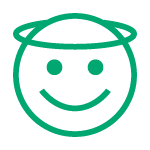 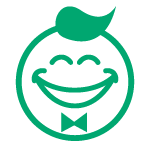 Этой карте доверяют 11 млн украинцев. Оформление бесплатно, попробуйте!
5 причин оформить эту карту прямо сейчас, не выходя из дому
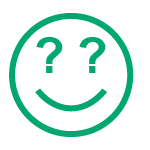 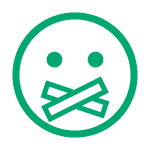 Эта карта позволяет экономить минимум 1 час каждый день
Время для себя и для близких, 
но только не для банковских операций.
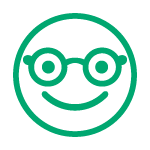 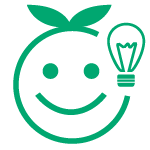 OpenRate
15,5%
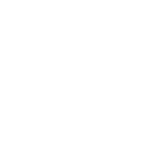 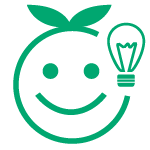 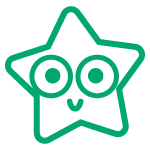 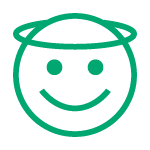 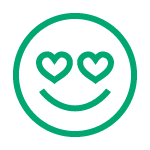 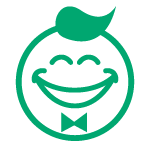 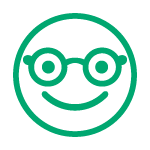 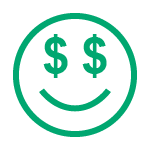 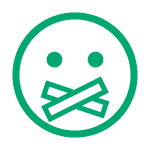 Тихони
Хозяйки
Звёзды
Трудяги
Гедони
сты
Стиляги
Усерд
ные
Успеш
ные
OpenRate
61,2%
60,5%
45,1%
41,3%
37,9%
35,5%
22,7%
21,5%
15,5%
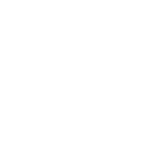 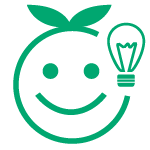 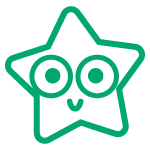 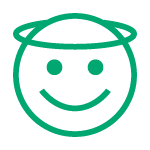 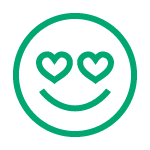 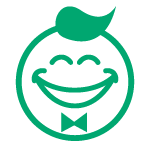 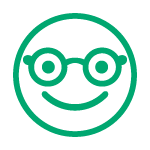 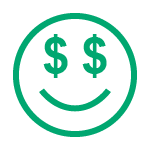 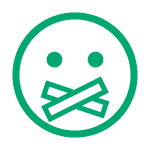 Тихони
Хозяйки
Звёзды
Трудяги
Гедони
сты
Стиляги
Усерд
ные
Успеш
ные
Кто вы в нашей модели?
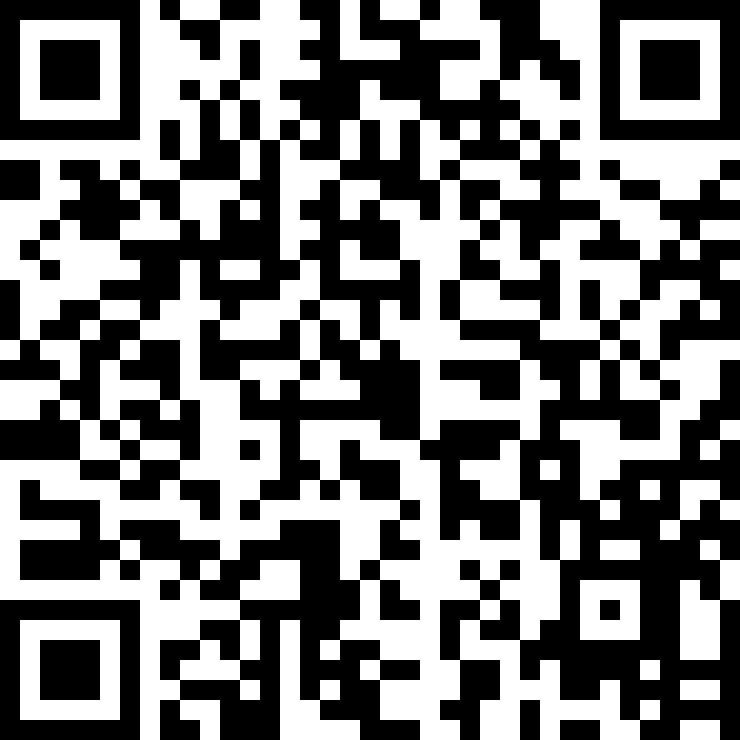 Что с этим делать дальше?
PrivatVALS
Что с этим делать дальше?
Купи слона бесплатно и без регистрации!
Купите слона! Привезем любую породу и возраст по Вашему желанию.
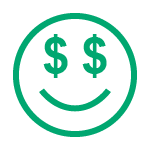 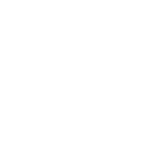 80% туристов становятся жертвами мошенников со слонами. Купите слона и обезопасьте себя!
Новым кабриолетом никого не уди- вишь. Купите слона — вам будут смотреть вслед и завидовать.
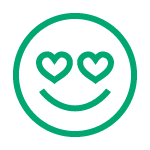 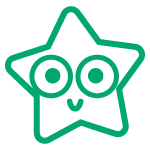 Экономьте на поездках в транспорте. Купите слона. Рассрочка до 24 платежей
В поисках надежного экологи- ческого транспорта? Купите 
слона — только биотопливо.
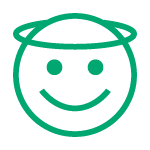 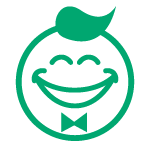 10 стресс-тестов показали, 
что слоны надежнее авто. Купите слона по цене прошлого года
Старый диван неудобен, а одеяло не греет? Купите слона! Мягкий, тихий и с подогревом.
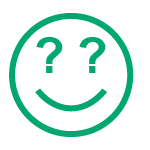 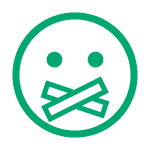 Купите слона! Многофункциональ- ное приобретение окупается 
в течение года
Если у ребенка аллергия на кошек, купите слона! Ласковый и полез- ный зверь
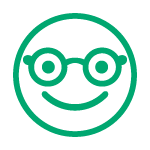 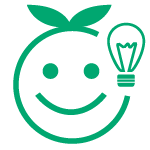 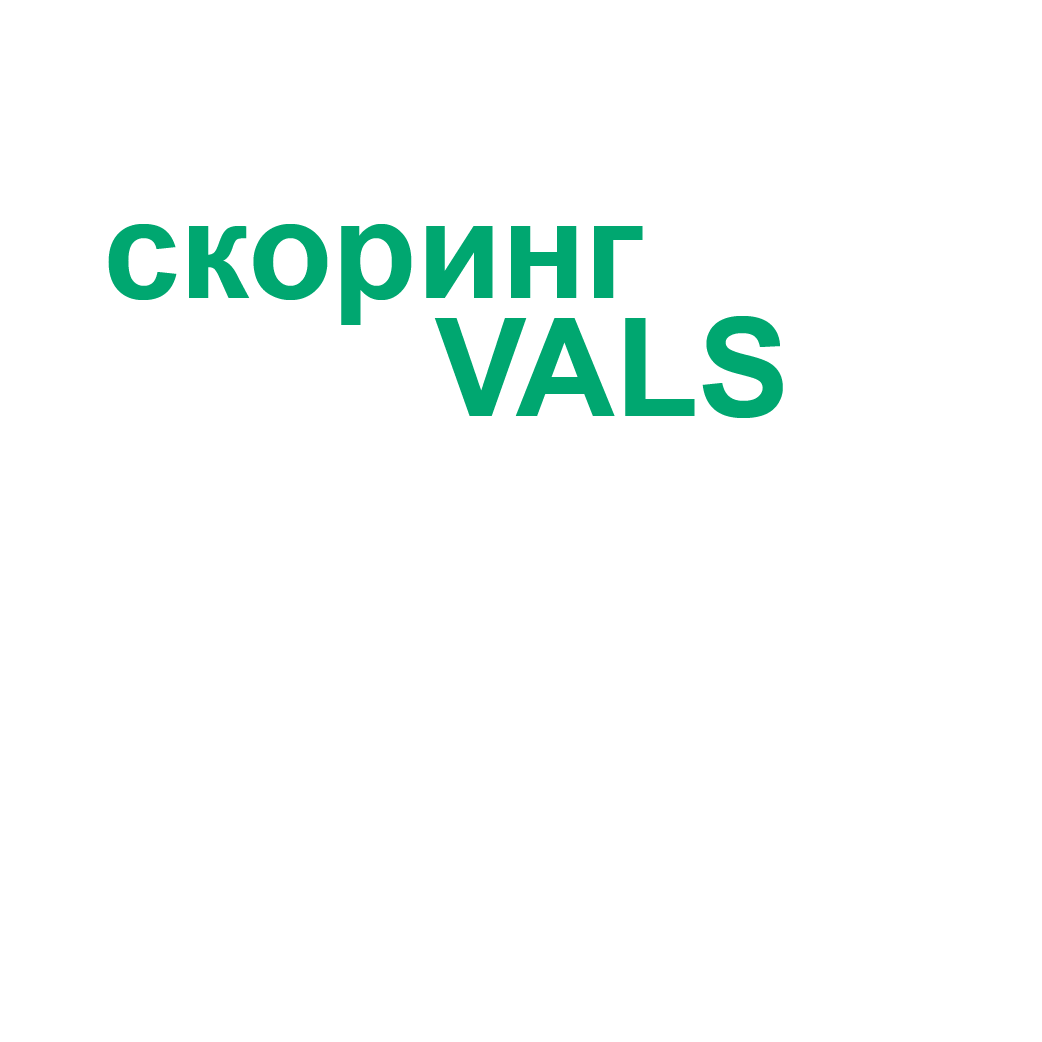 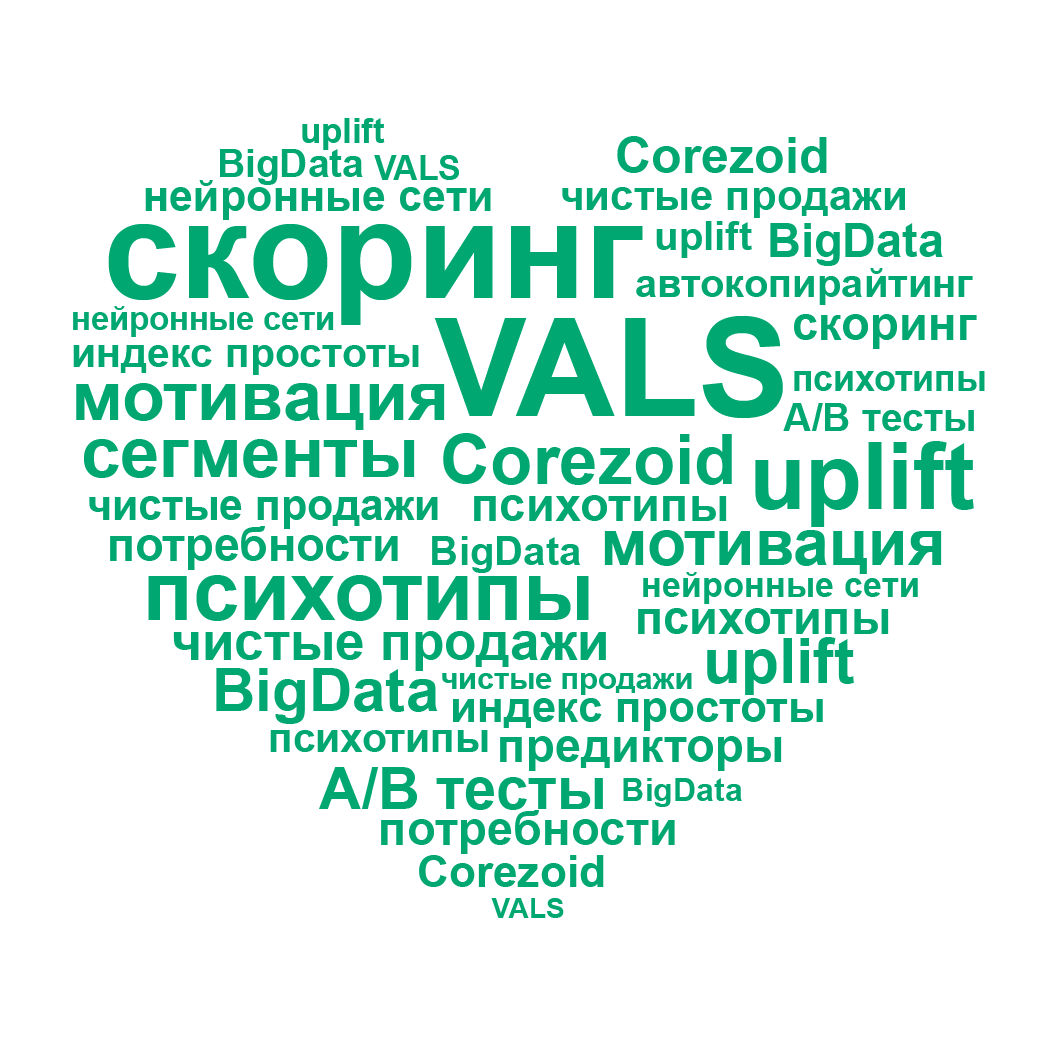 Спасибо!
Николай Щербина

m.scerbina@privatbank.ua